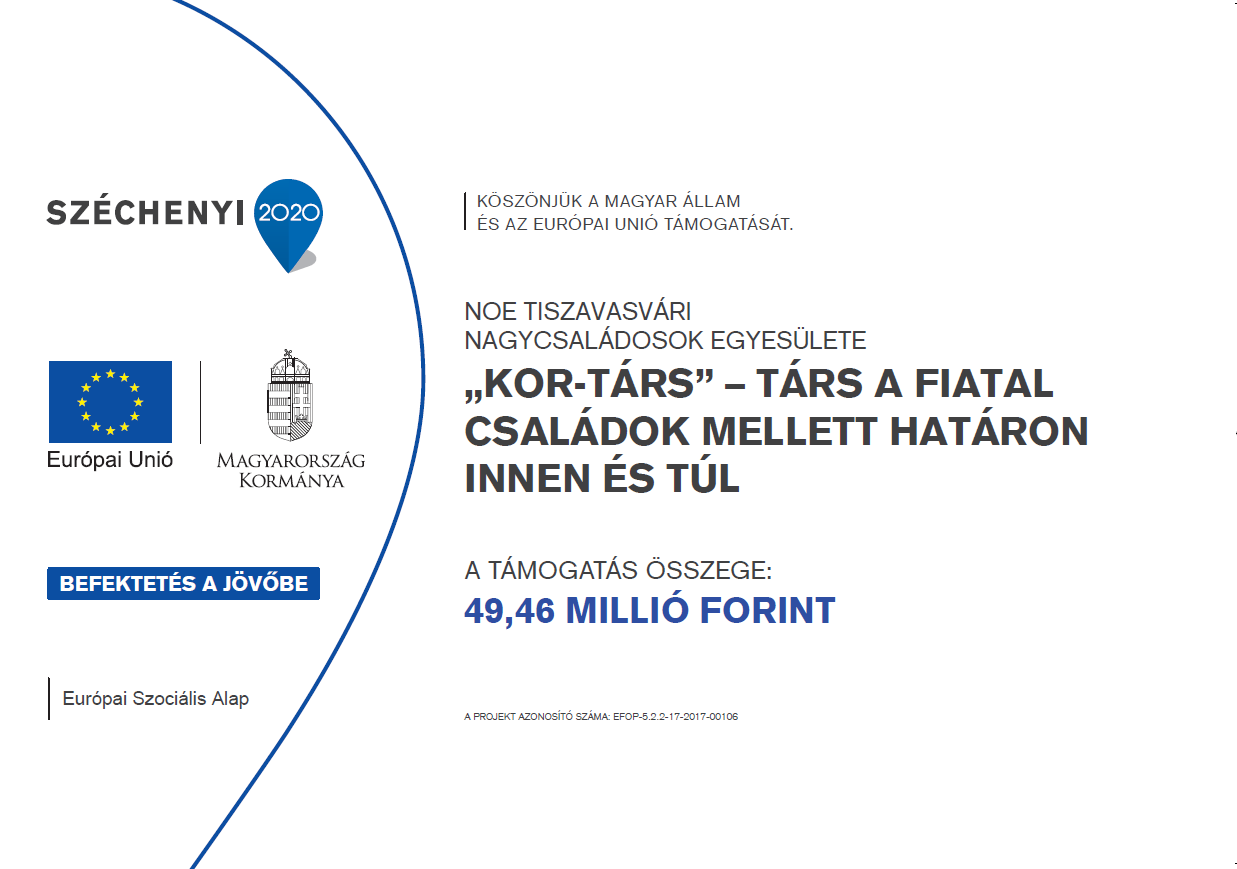 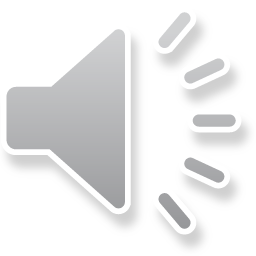 1. Műhelymunka-2018. február 3. –Szeretetnyelv a fiatalok körében és a  házasság értékei
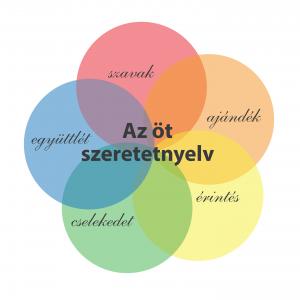 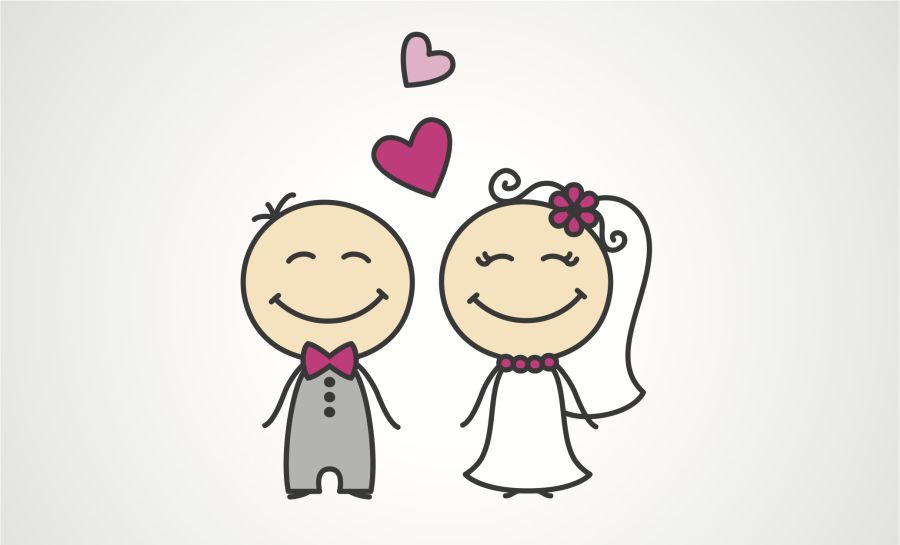 2.műhelymunka: 2018. március 23-24-25.„Családi ÉRTÉK-KÉP, avagy KOR-TÁRSaink határon innen és túl”illetve „Sport, család, egészség”
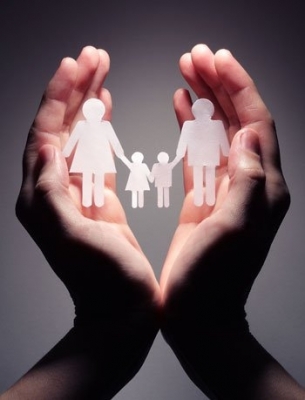 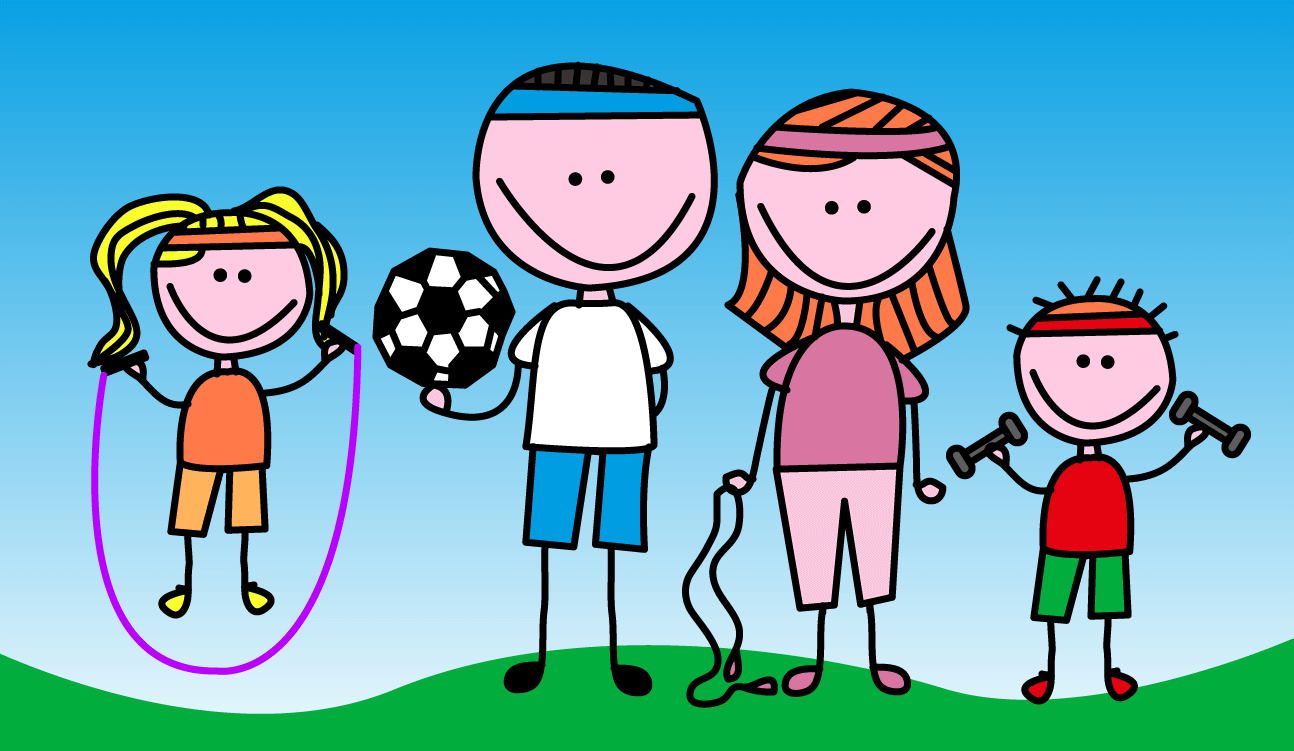 3. műhelymunka-2018. június 12.
  Fiatalok családi életre való felkészítése
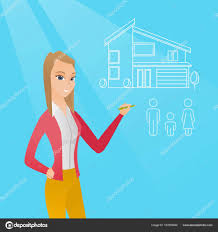 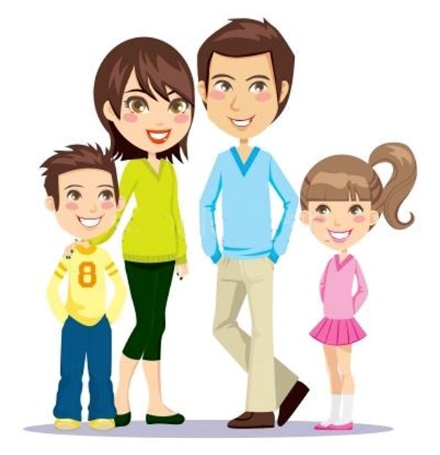 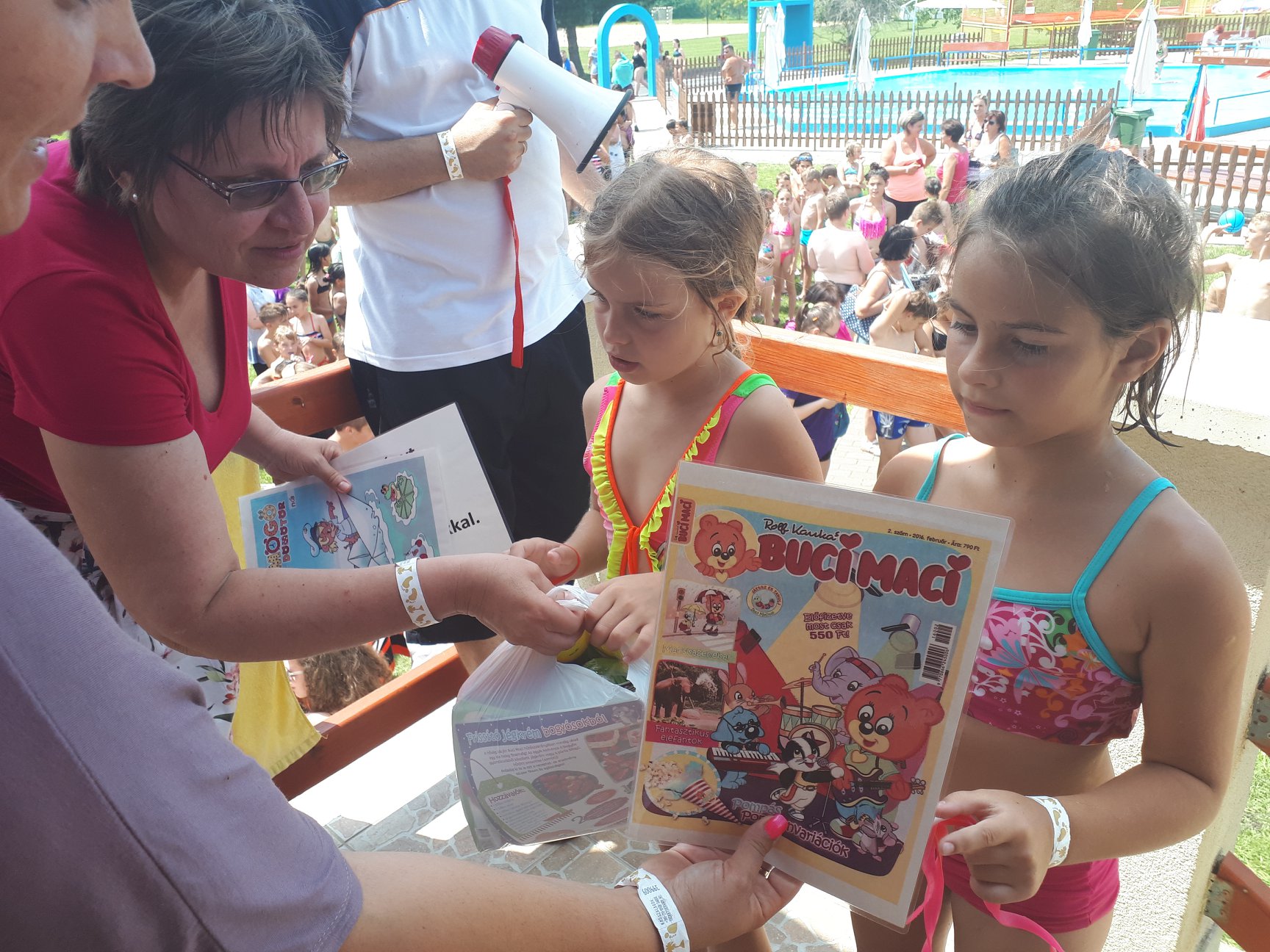 4. Műhelymunka - 2018. 08.12. „TINI-DAL”, avagy „Carpe diem” kontra tudatos családtervezésCiklus-show és Teen Star program
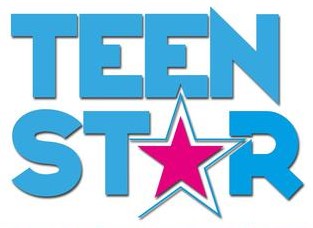 5. műhelymunka-2018. szeptember 28-30.Nagycsaládok régen és most
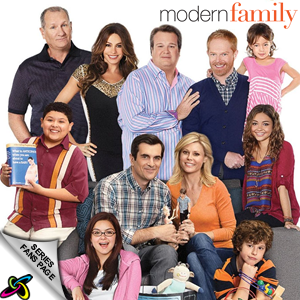 5. műhelymunka-2018- szeptember 28-30.Nagycsaládok régen és most
2019. október 27. 6. műhelymunka-Édesanya és édesapa problémás helyzetekben„Mama-variációk”
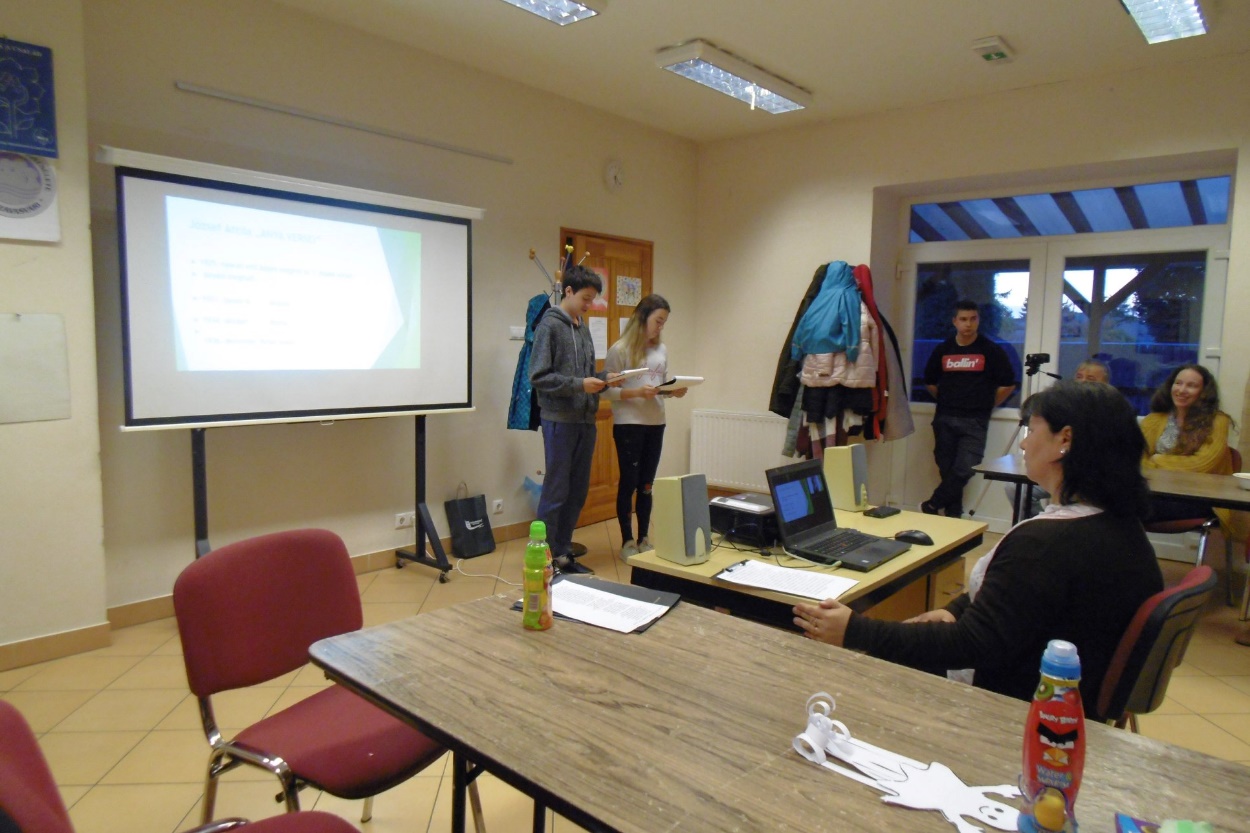 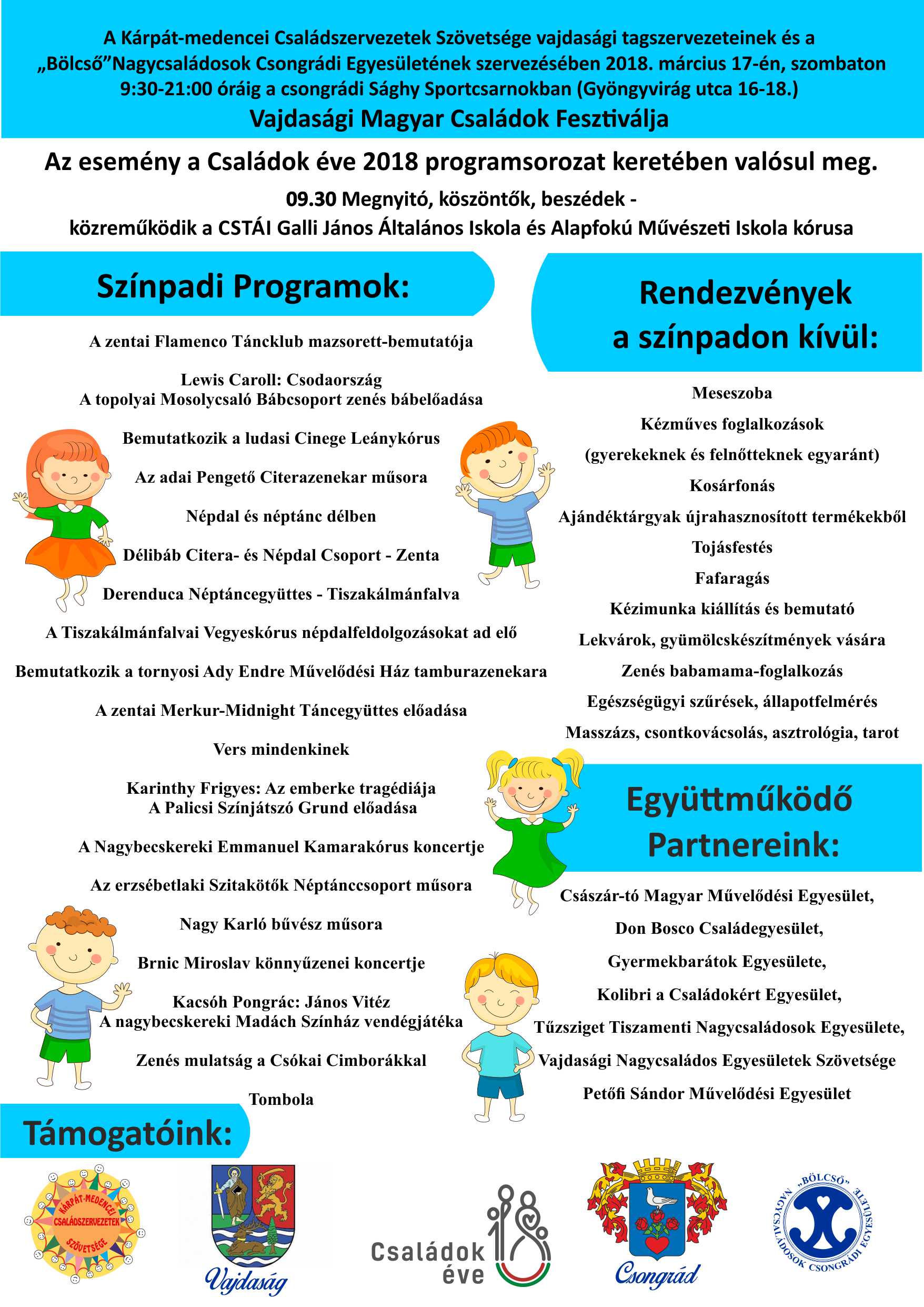 1.tanulmányút- 2018. március 14-18-ig- Csongrád 
5 tagú szakértő TEAM5 napos tanulmányútja
Vajdasági magyarok nagycsaládos fesztiválján
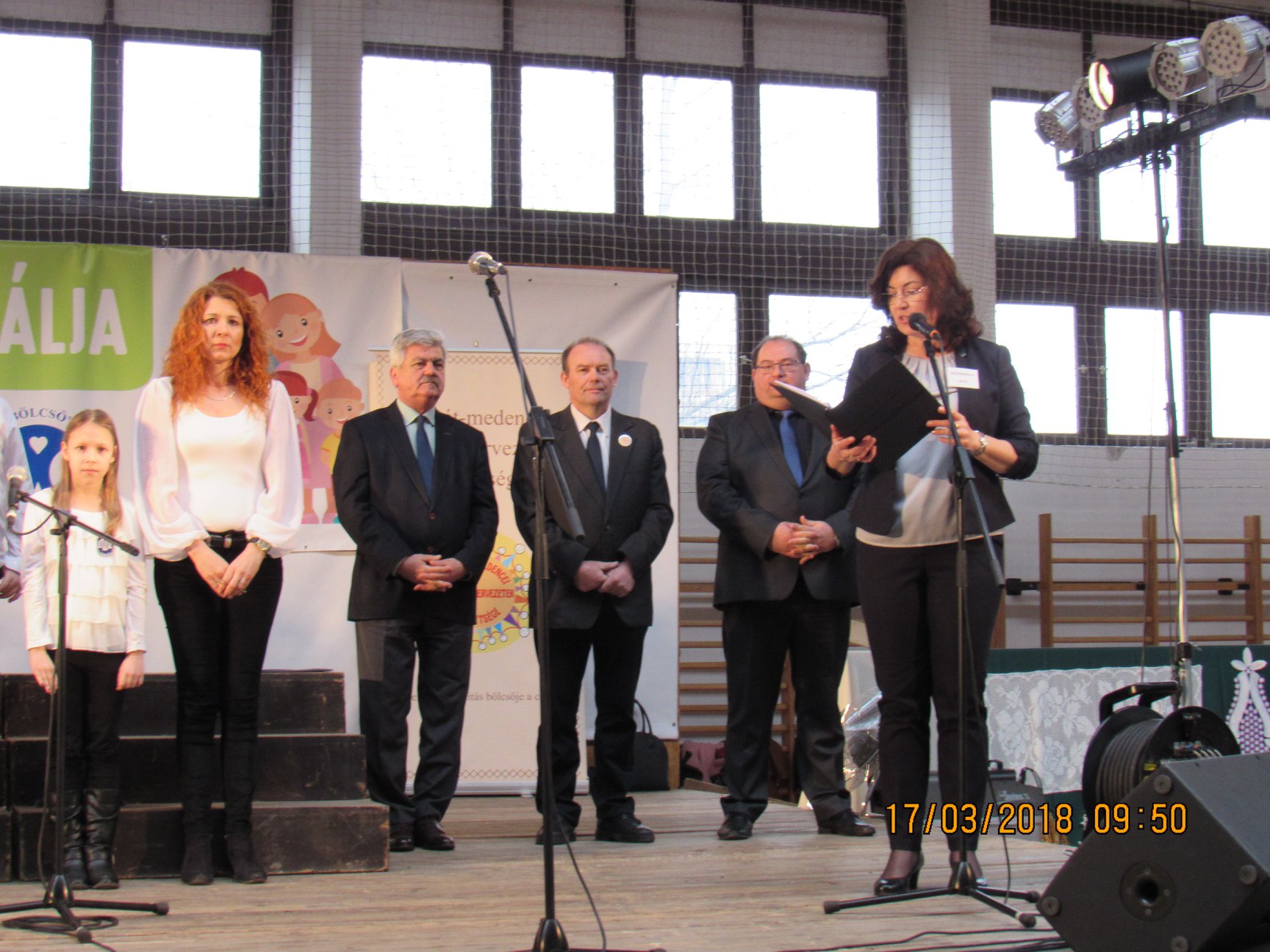 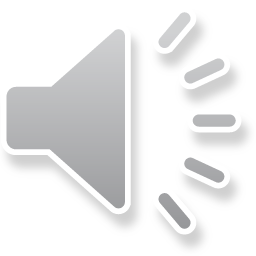 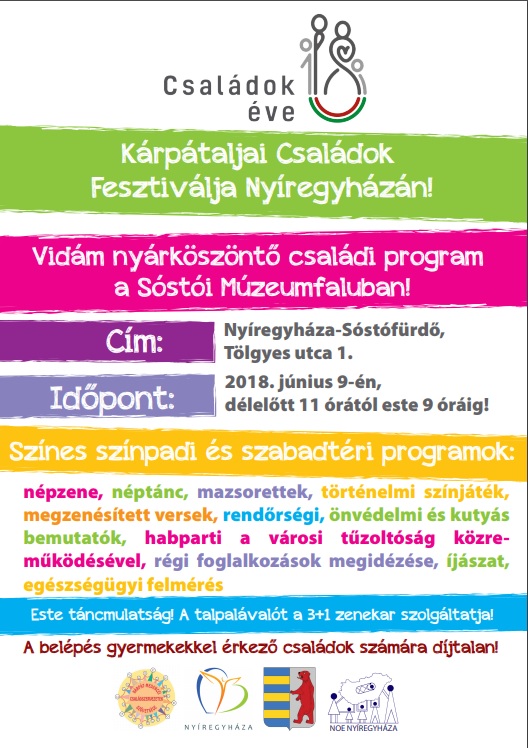 2. tanulmányút
- június 9-13. Kárpátaljai  bemutatkozik Nyíregyházán
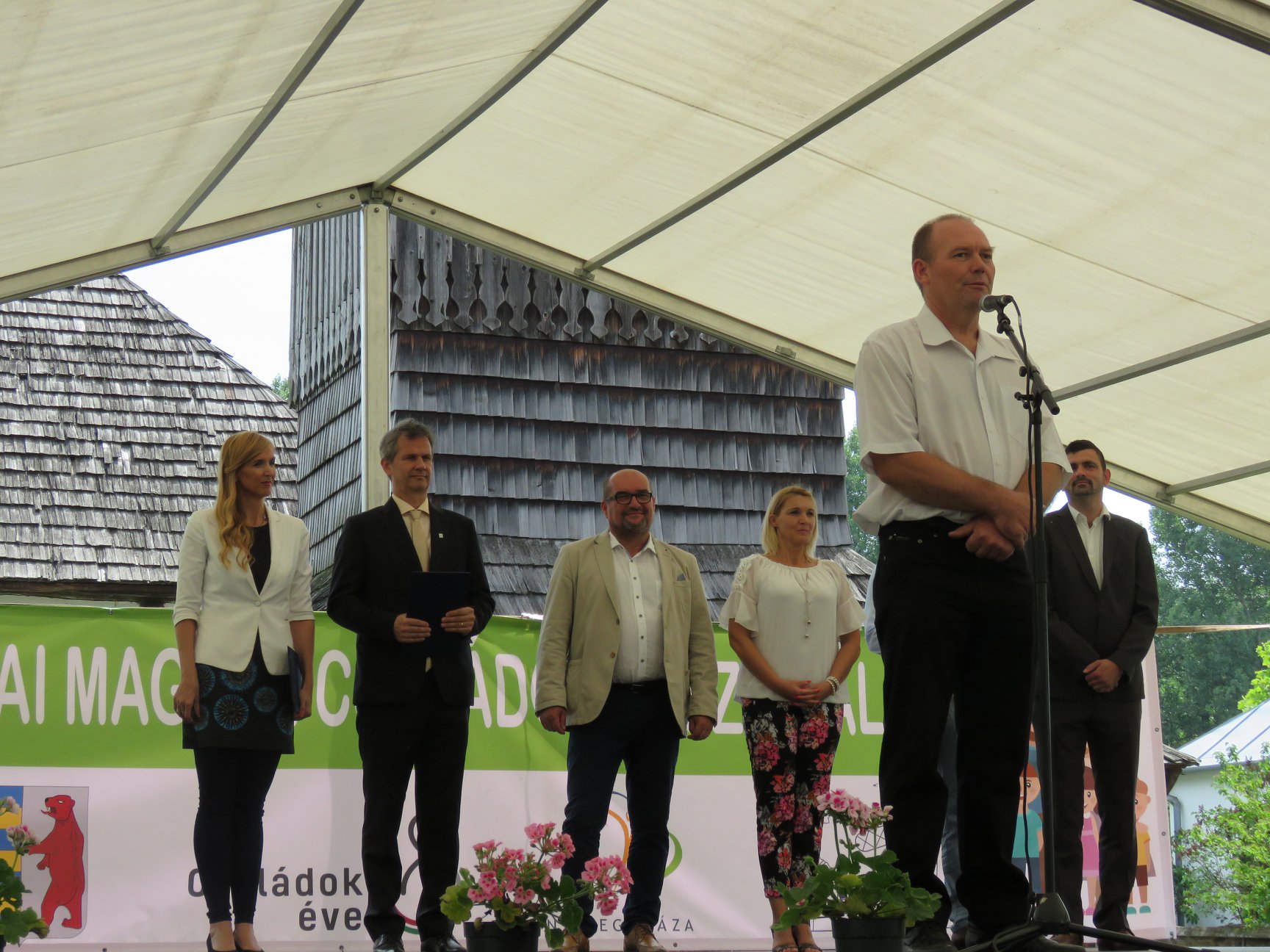 3. tanulmányút- 2019. július 11-15.IX. CSALÁDKONGRESSZUS- VESZPRÉM
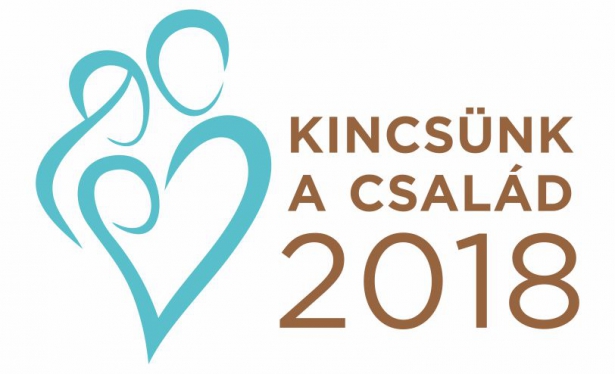 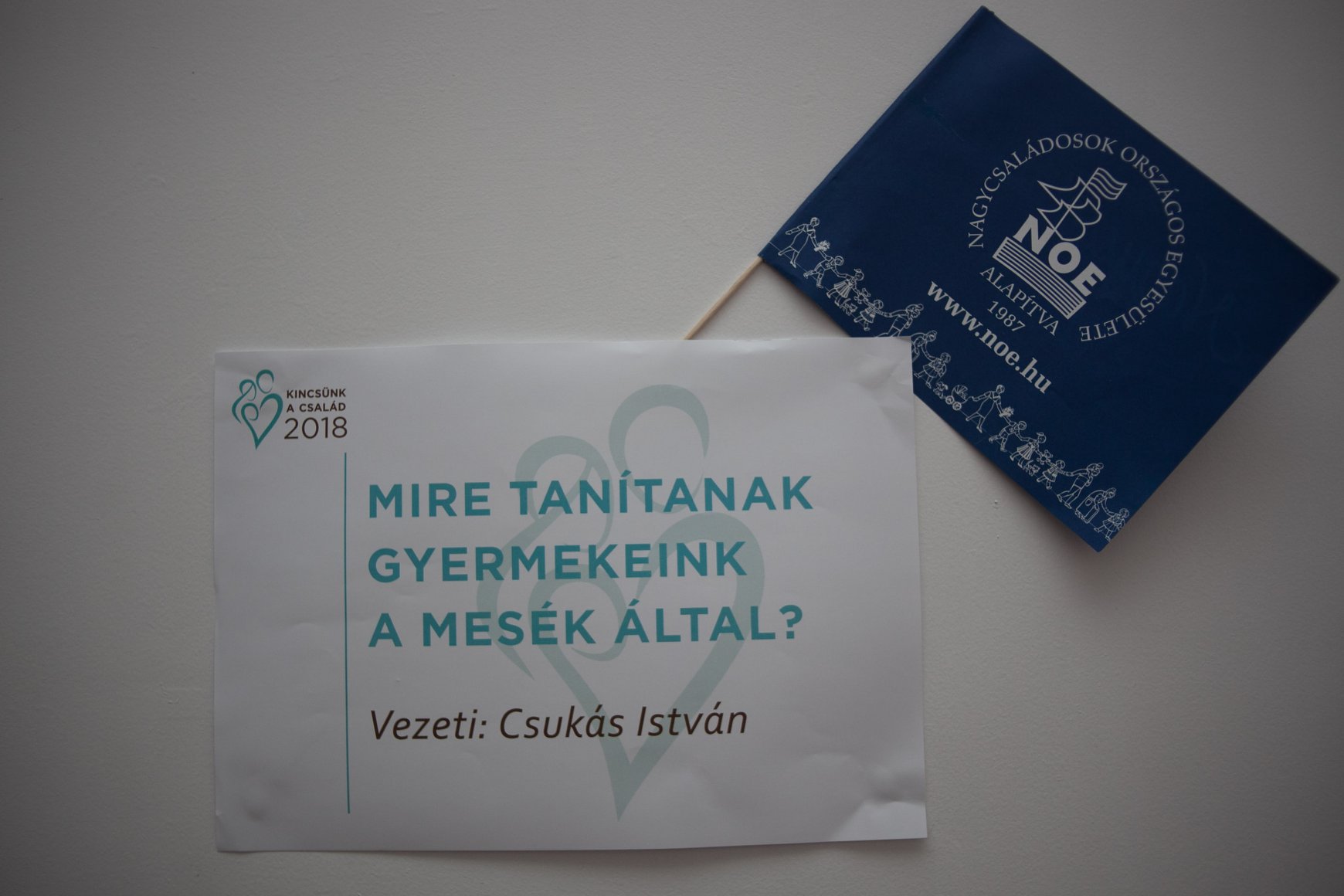 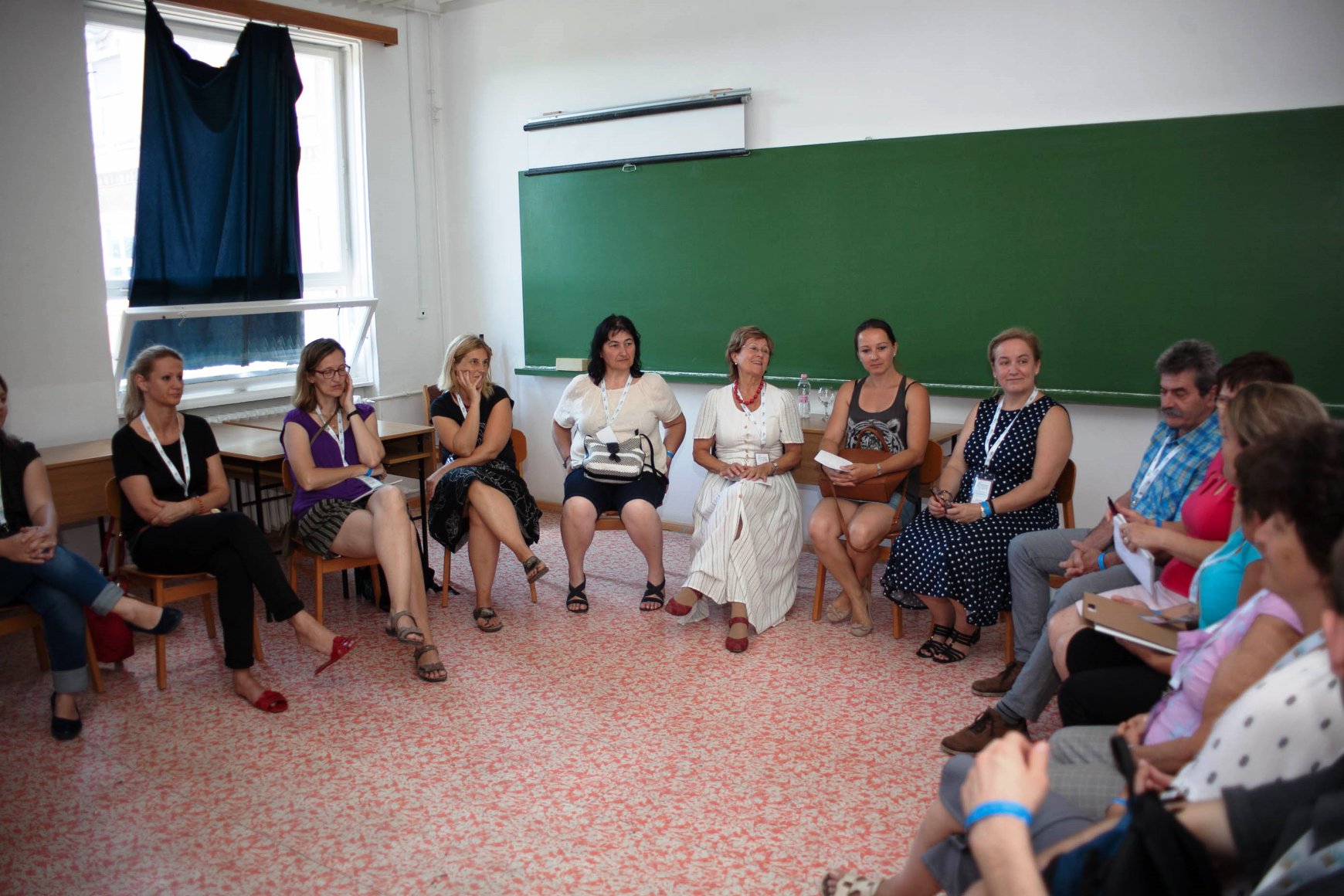 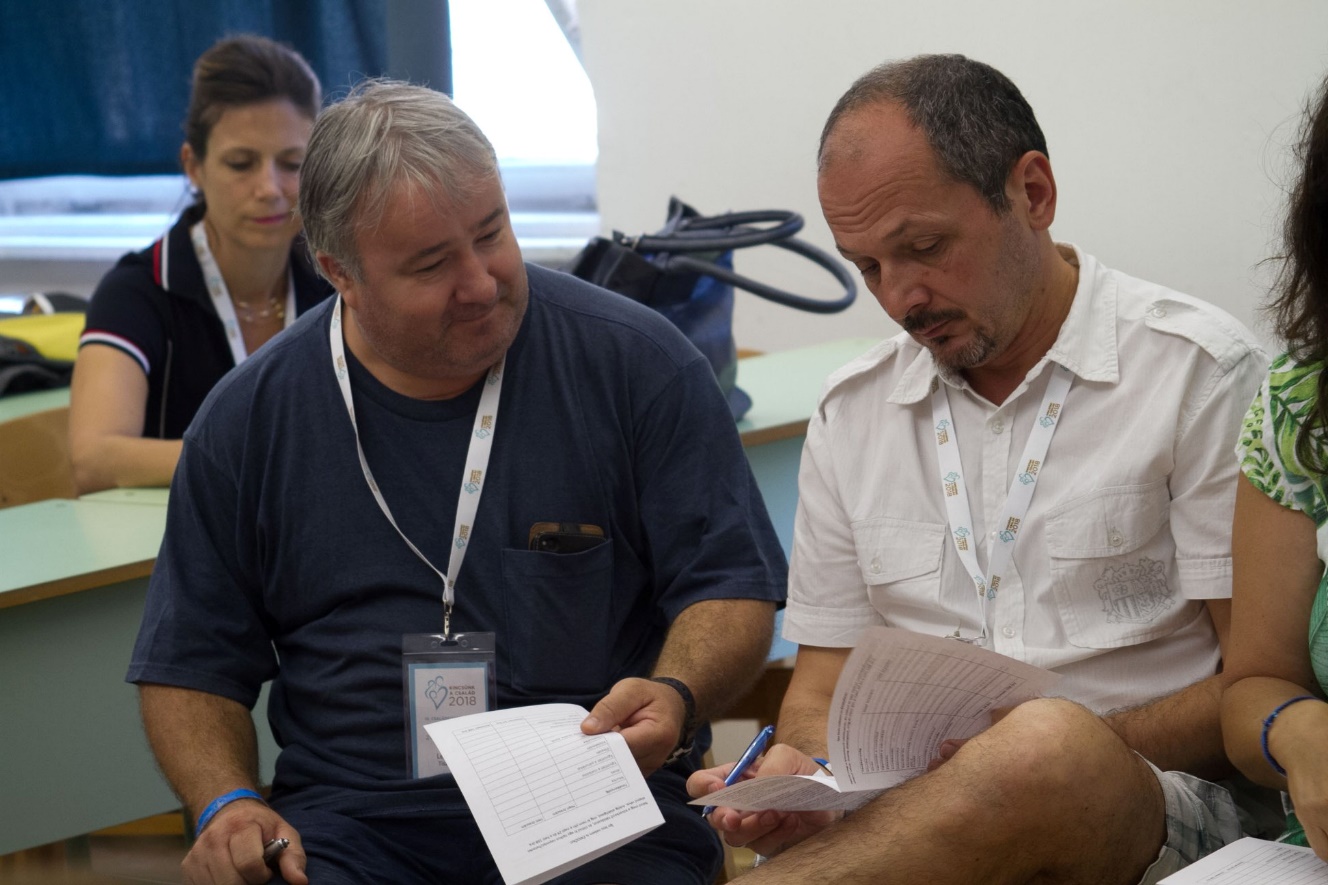 4. TANULMÁNYÚT-2018. SZEPTEMBER 13-17.TATA- NAGYCSALÁDOS ŐSZI TALÁLKOZÓ
7. MŰHELYMUNKA-2019. 01.19. „Miért nem működik a százszor megmondtam?”- Érzelmi intelligencia-Uzsalyné Dr. Pécsi Rita előadása
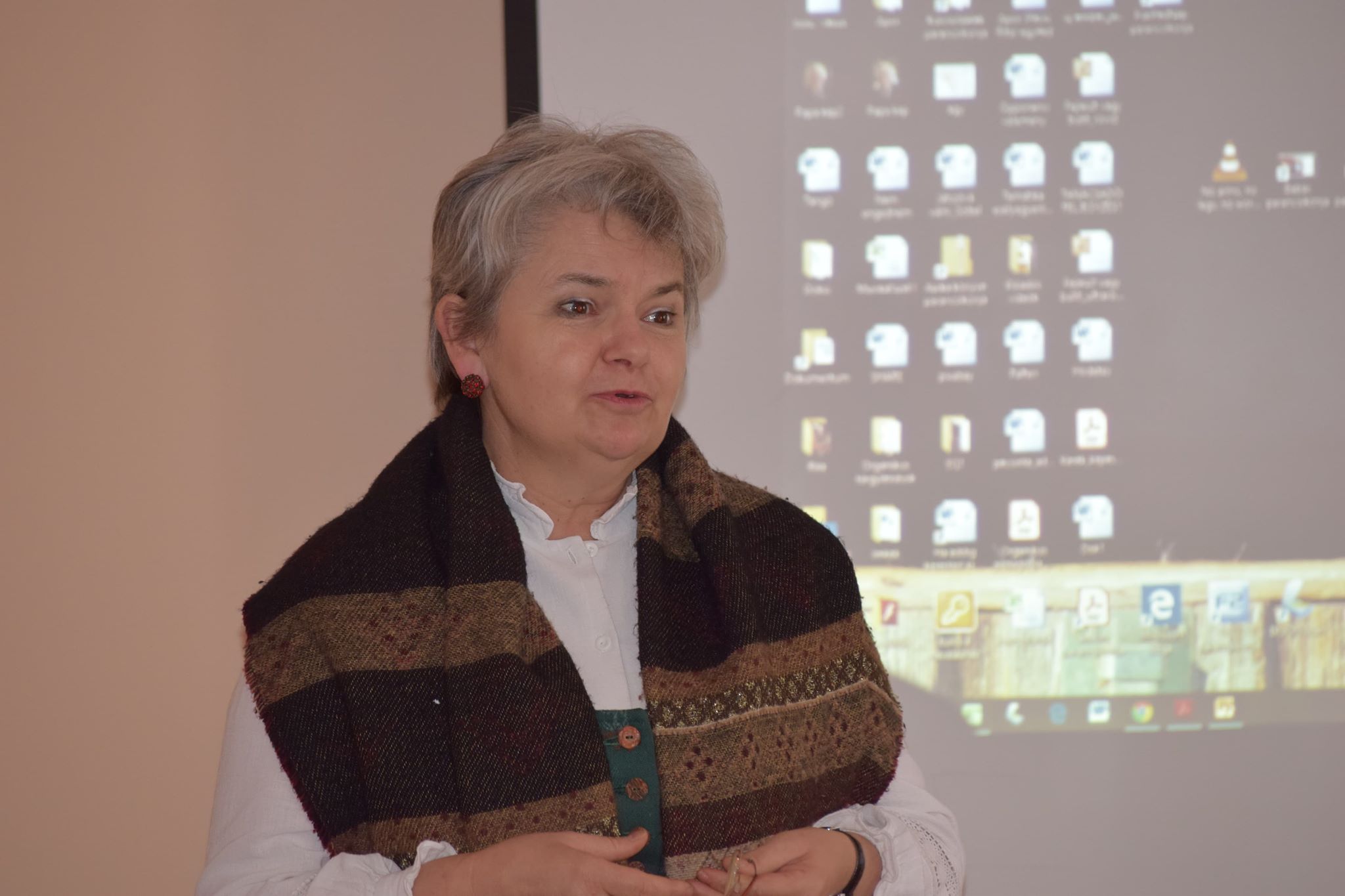 2. MŰHELYMUNKA- 2019. MÁJUS 18. HANGOLÓDJUNK NAGYCSALÁDOS ÉRTÉKEKRE!MUNKA ÉS CSALÁDI ÉRTÉKEK ÖSSZEEGYEZTETÉSE-MINDENNAPOK KÖTLTÁNCOSAI VAGYUNK
9. MŰHELYMUNKA-2018. JÚNIUS 1.ÉRTÉKEKRE HANGOLVA- Életvezetés és családszervezés a XXI. SzázadbanFiatal családok családi költségvetése
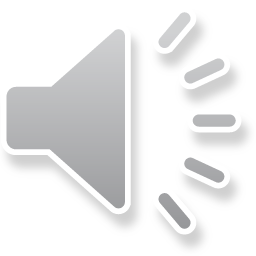 10. műhelymunka-2019. augusztus 31.HÁTRÁNYOSSÁG? HATÉKONYSÁG!
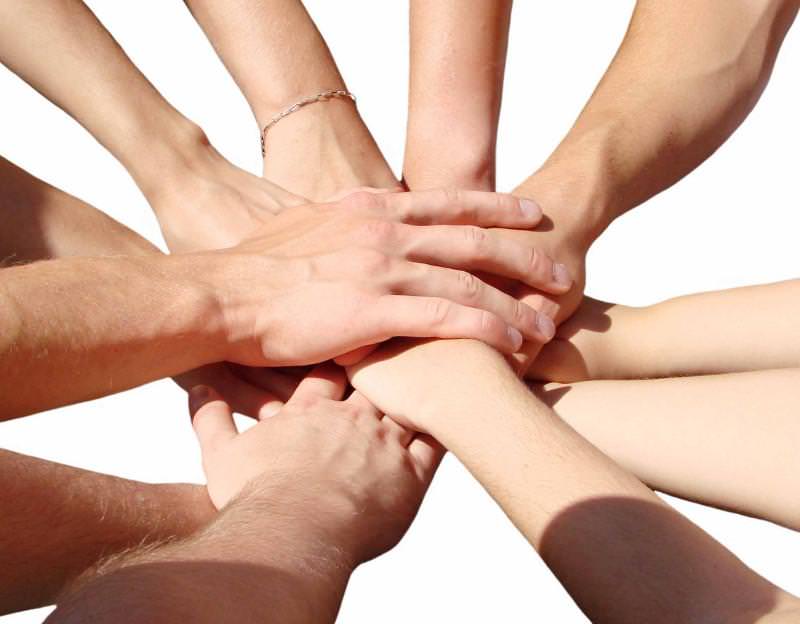 Szolidáris, cselekvőképes és önfenntartó helyi közösségek létrejötte,  az önkéntes tevékenység népszerűsítése, a civil szervezetek együttműködése
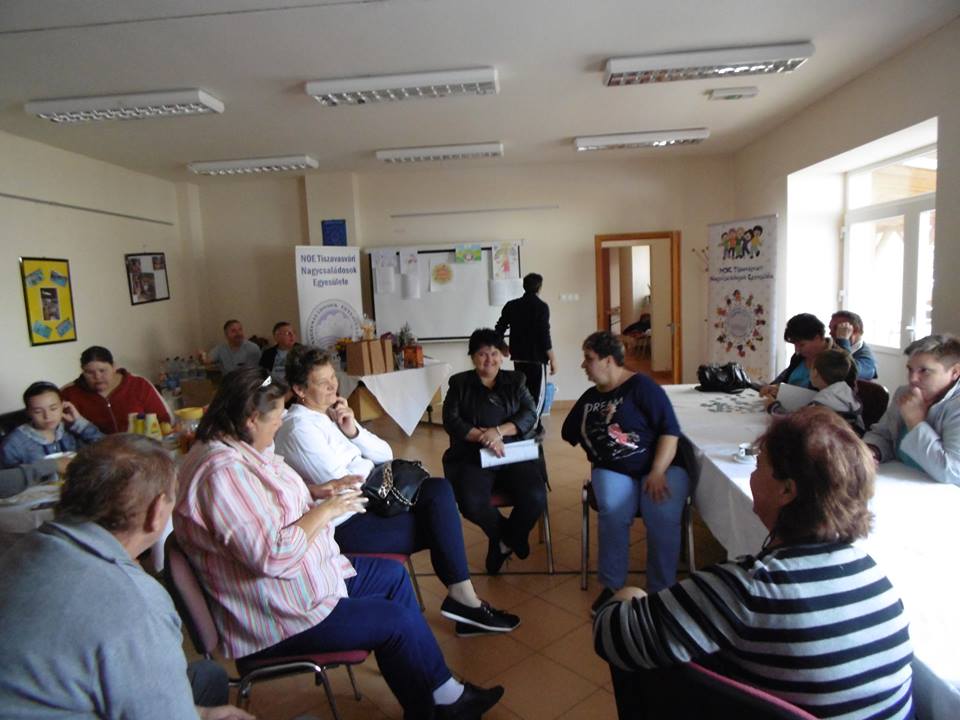 11. MŰHELYMUNKA- 2019. 09.29.
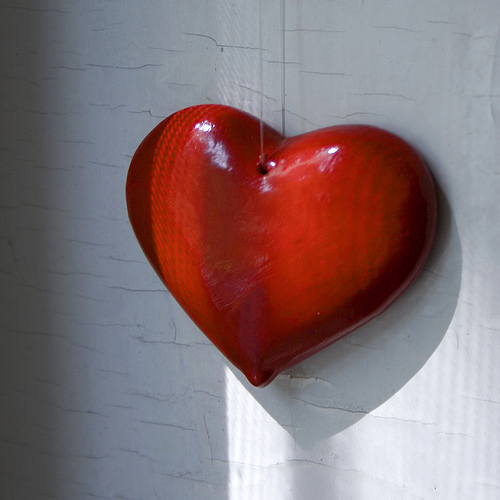 Nagycsaládos közösségi háló megerősítése, megismerni a nagycsaládos egyesületek (határon túliak) eddigi eredményeit, közös programok a családoknak, szívességcsere a családok között. A család és ifjúság társadalmi részvételének növelése
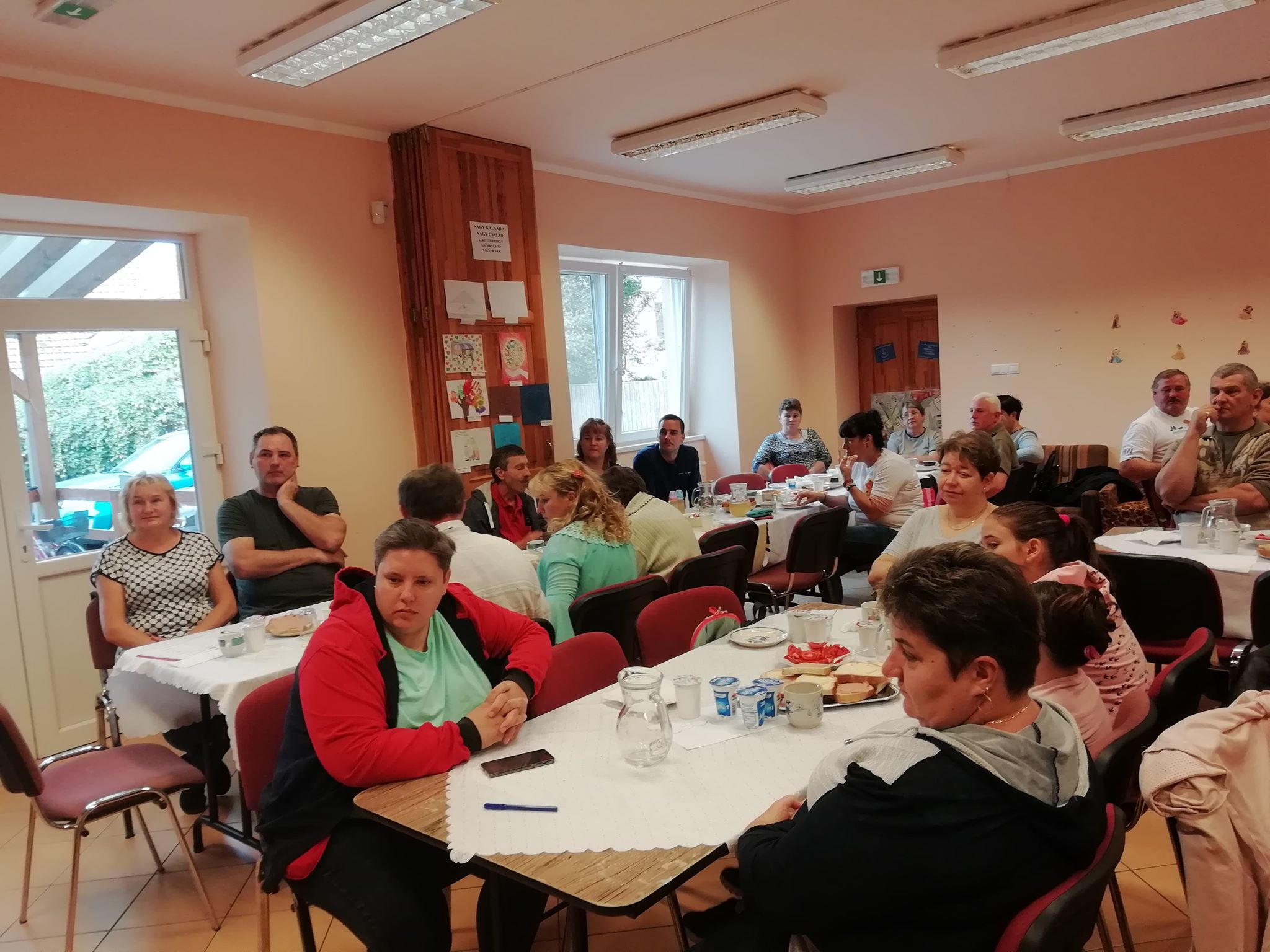 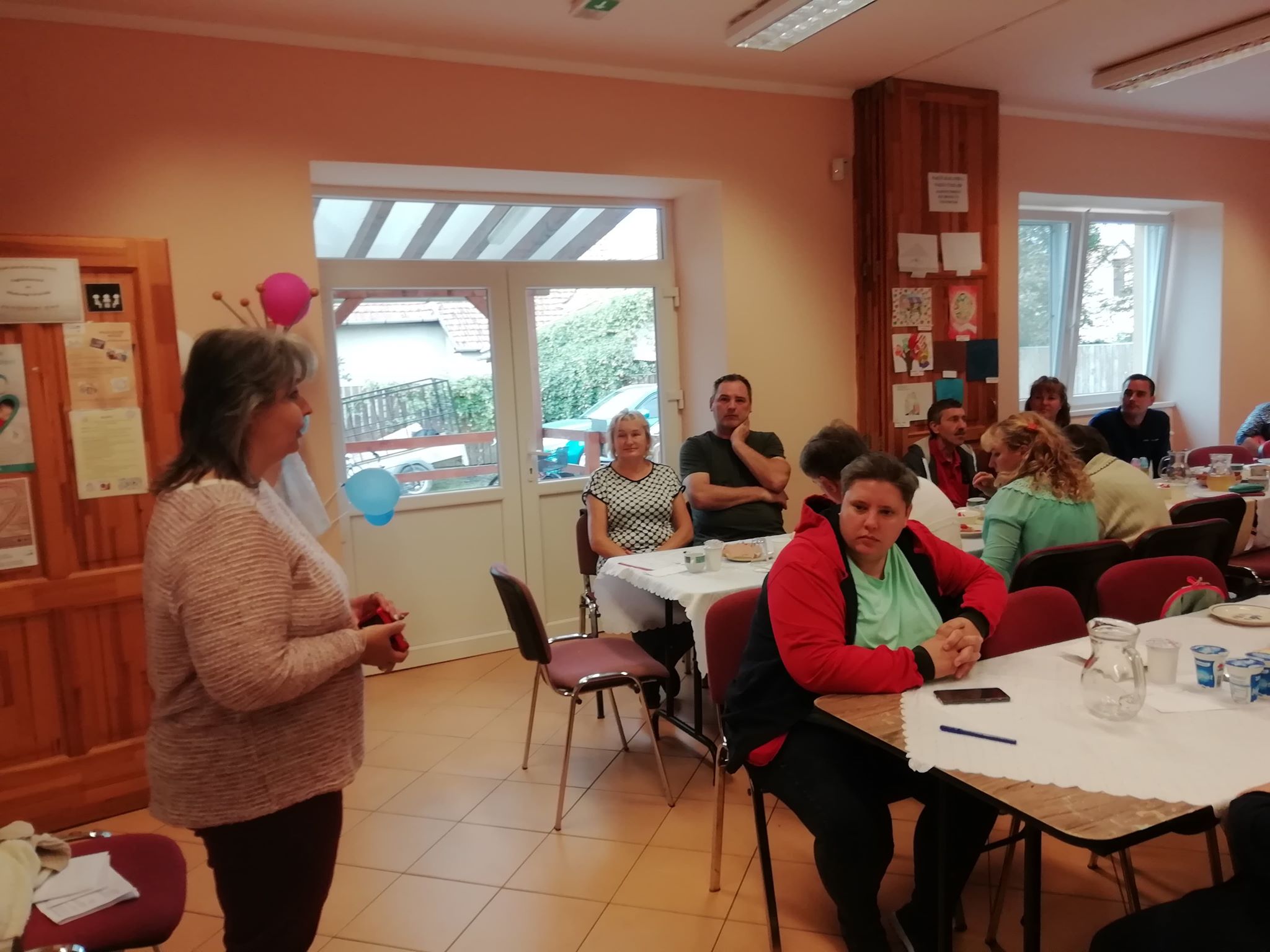 12 . MŰHELYMUNKA2019. 10.19.Nagycsaládos közösségi háló megerősítése. SAJÁTOS VAGY NEHÉZ HELYZETBEN LEVŐ CSALÁDOKAT SEGÍTŐ PROGRAMOK. Lelki erőforrások a család mindennapjaiban.
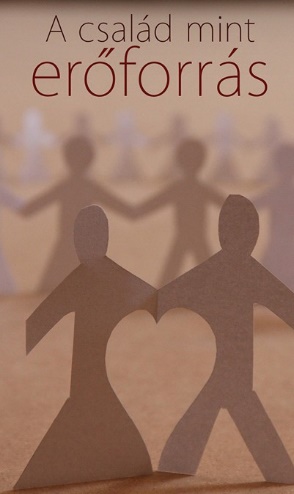 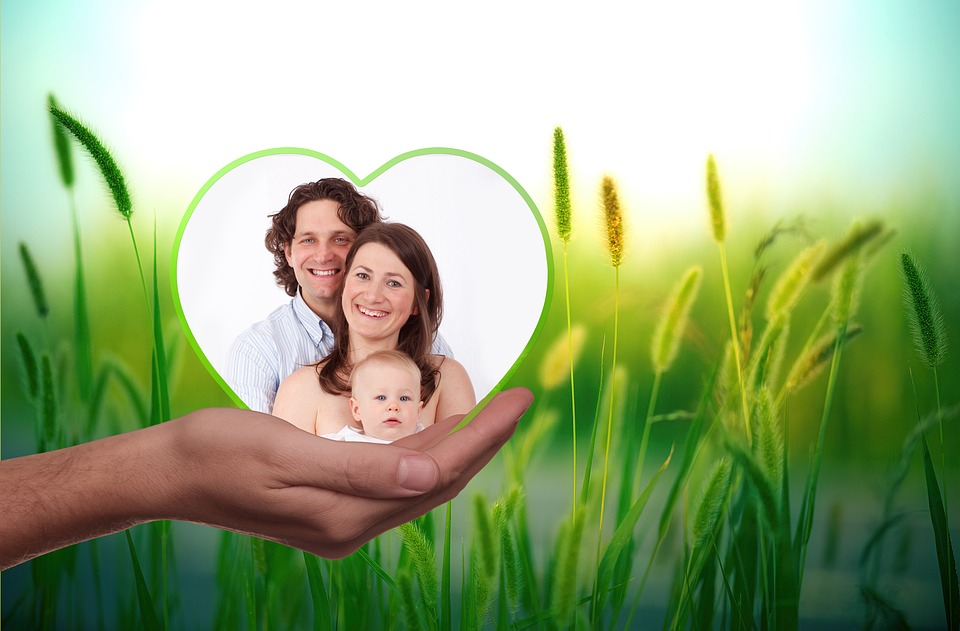 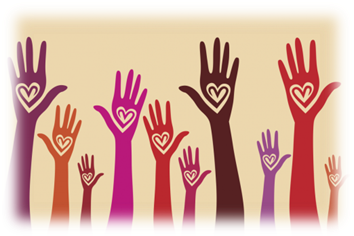 5. TANULMÁNYÚT2019. 01. 16-20. LAKITELEK
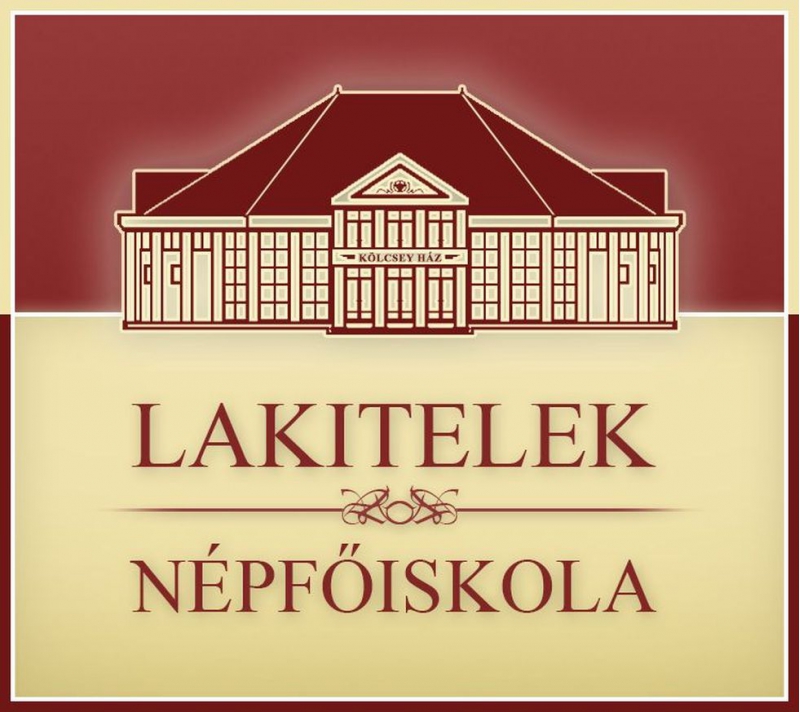 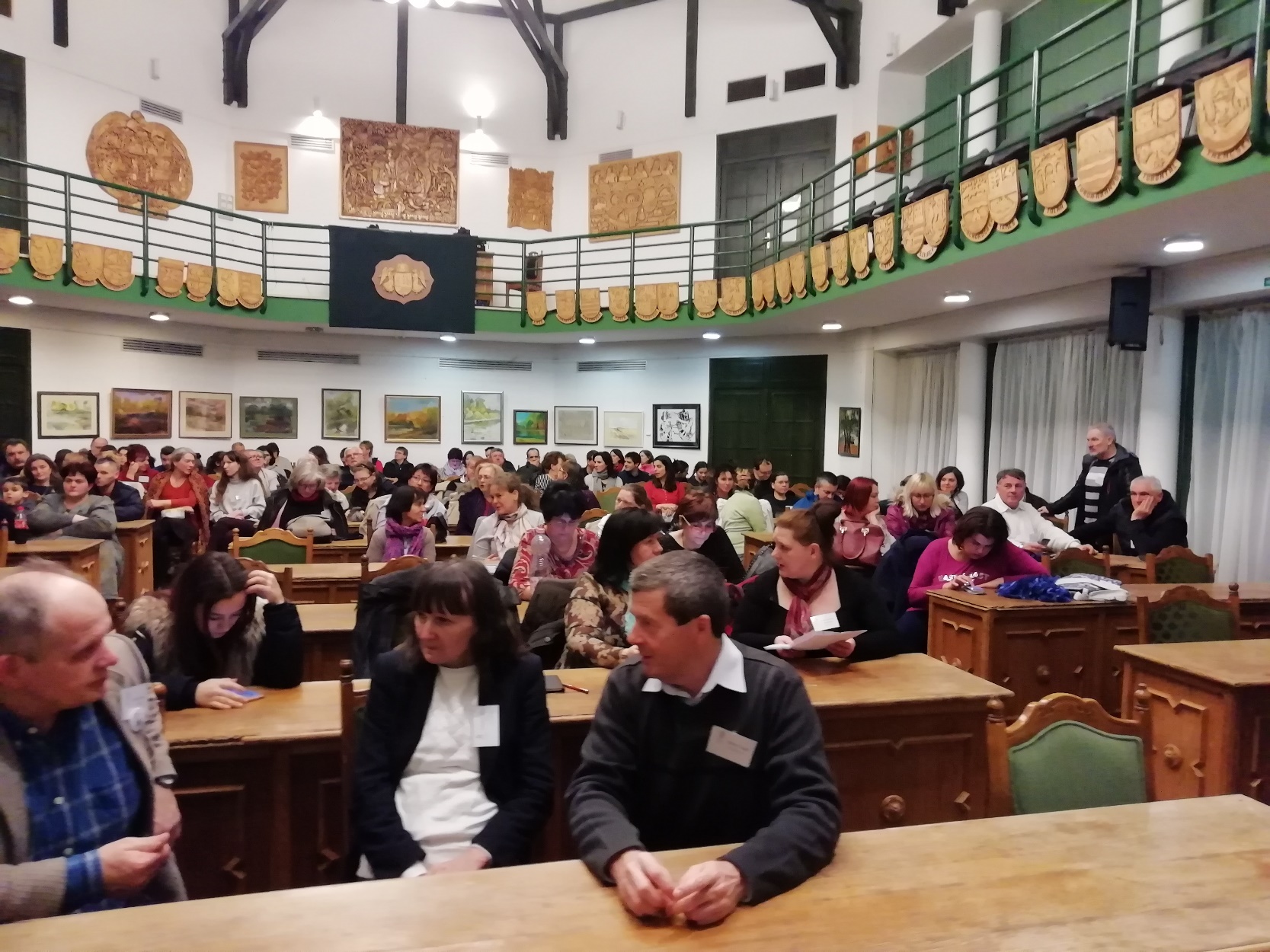 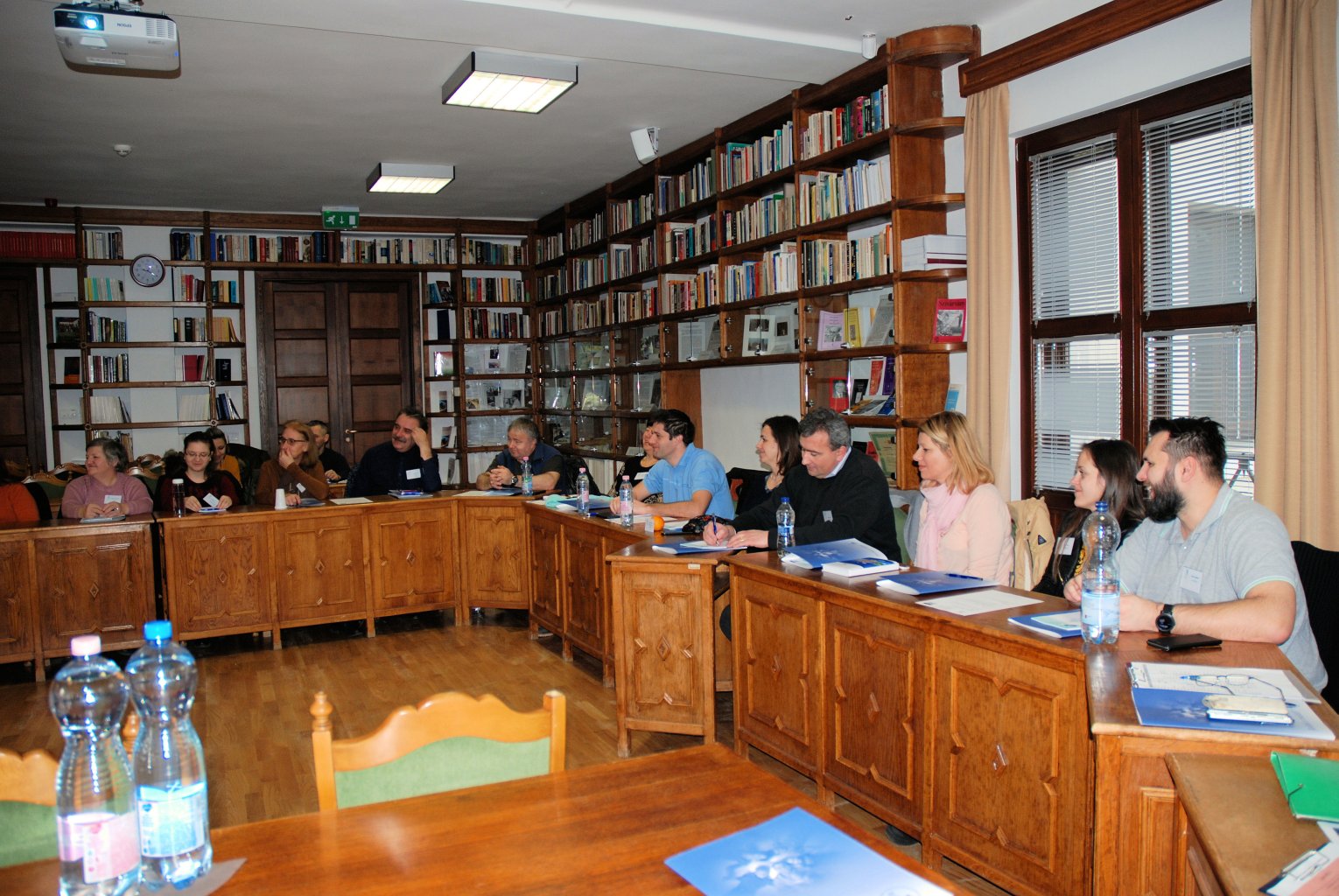 6. TANULMÁNYÚT - 2019 február 7-11.Komló-Pécs
„Randevú egy életen át”- Házasság heti rendezvények, előadások, műhely-
  foglalkozások   Pécsett és környékén
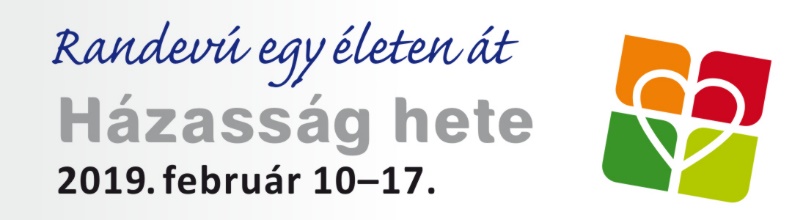 7. tanulmányút- Budapest- Szentendre2019. Szeptember 12-16.
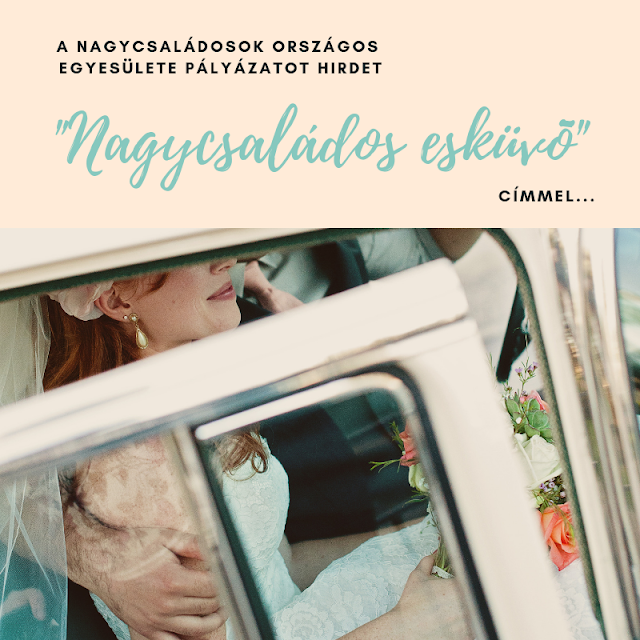 Nagycsaládos esküvő és előkészületei
Nagycsaládos őszi találkozó
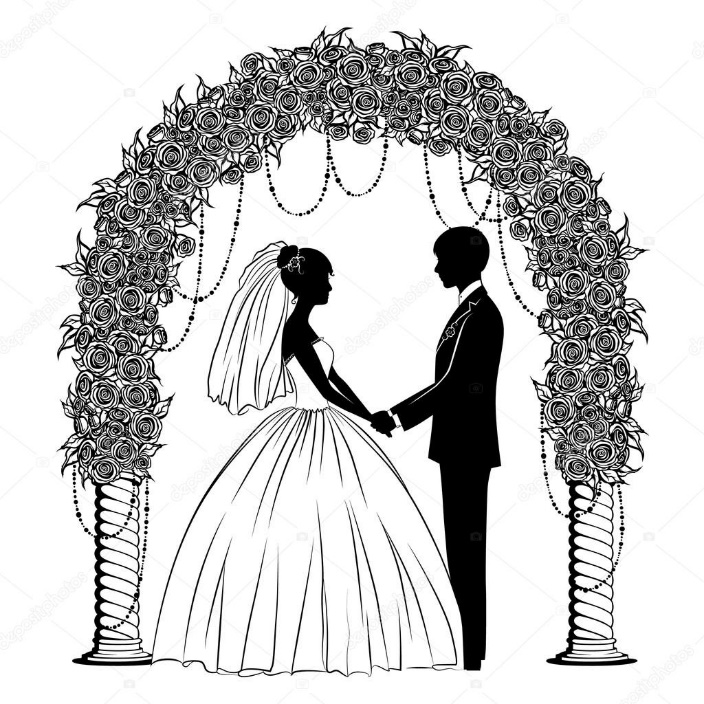 8. TANULMÁNYÚTSolt, Paks, Makkosjánosi2019. október 25-29.
Esélyegyenlőség fogyatékkal élő családoknál
III. Kárpát-medencei Demográfiai Konferencia
Fókuszcsoportos megbeszélések a gyermekvállalással kapcsolatban
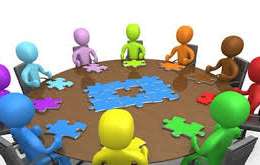 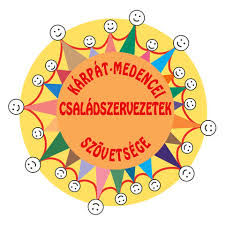 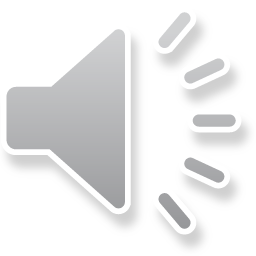 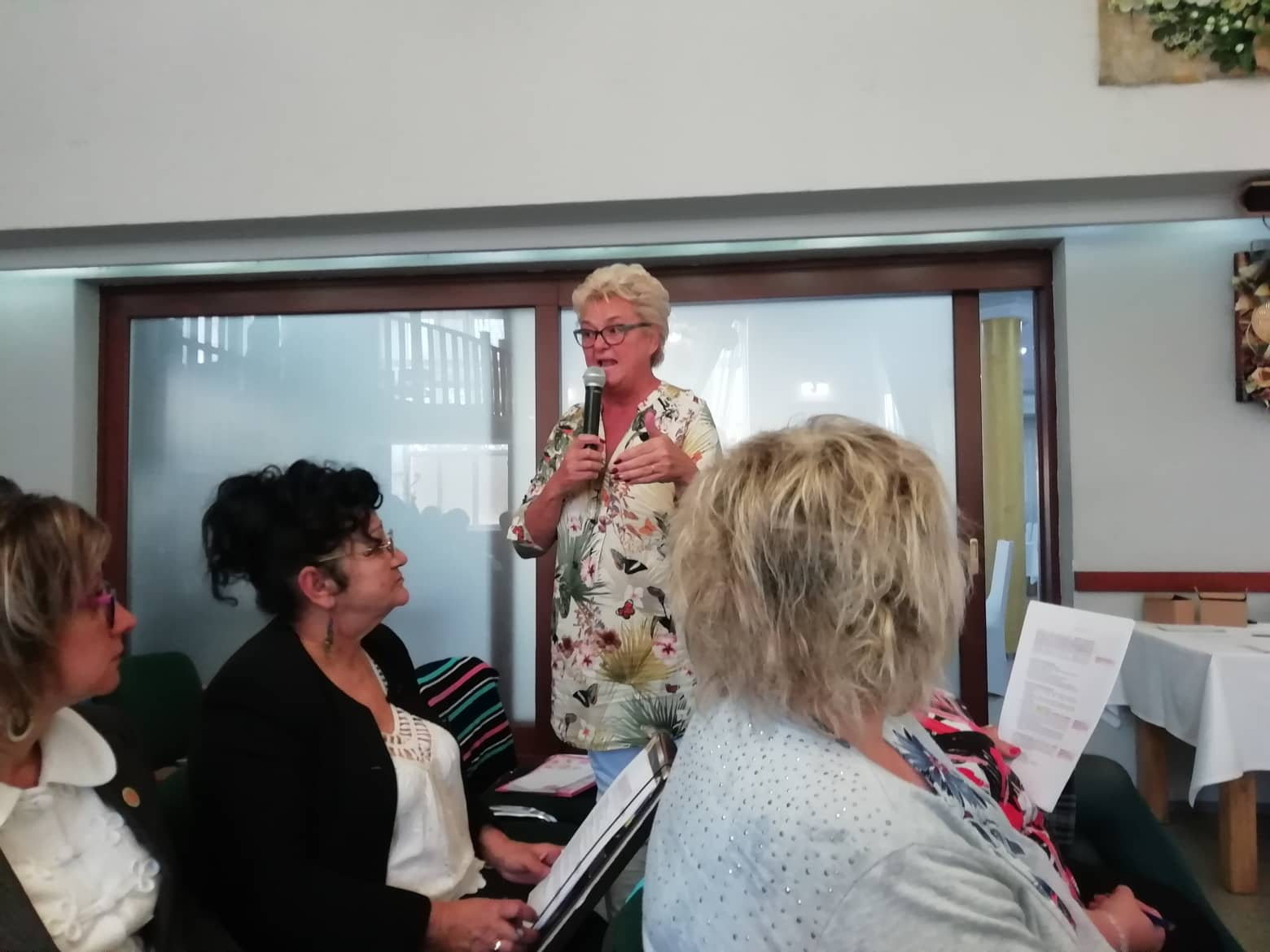 EGYÉB PROGRAMOK
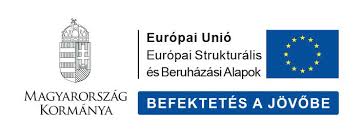 Step by step- Projektbarangoló2019. június 27-30. Miskolc, Debrecen, Nyíregyháza, Emőd
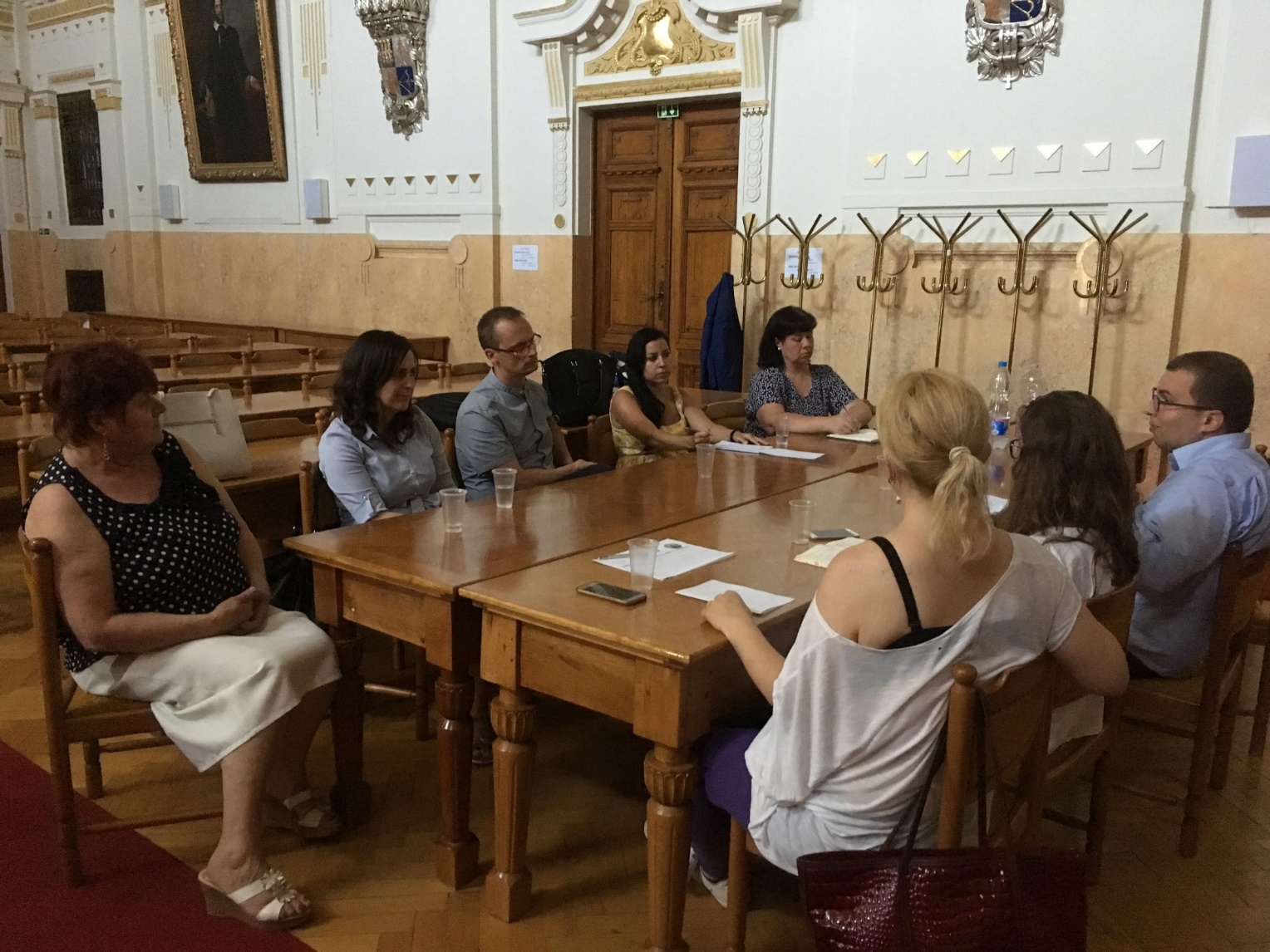 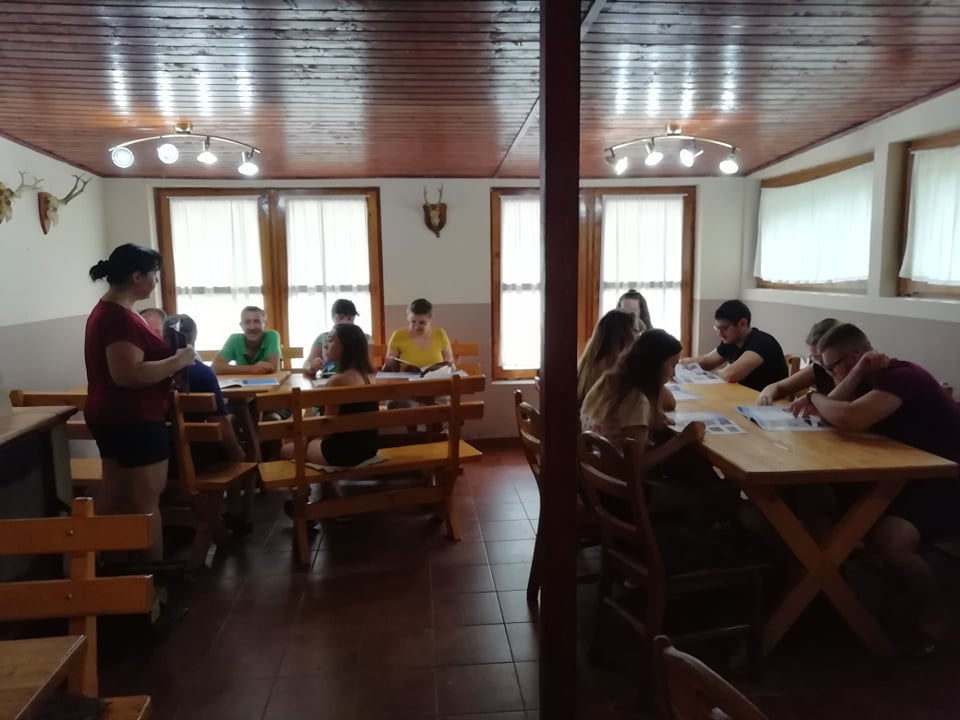 TAPASZTALAT INTEGRÁLÓ RENDEZVÉNYEK
30 ÓRÁS CSALÁDI ÉLETRE NEVELÉS KÉPZÉS TISZAVASVÁRIBAN
NEMZETKÖZI KAPCSOLATÉPÍTÉS- IFJÚSÁGI TRÉNING
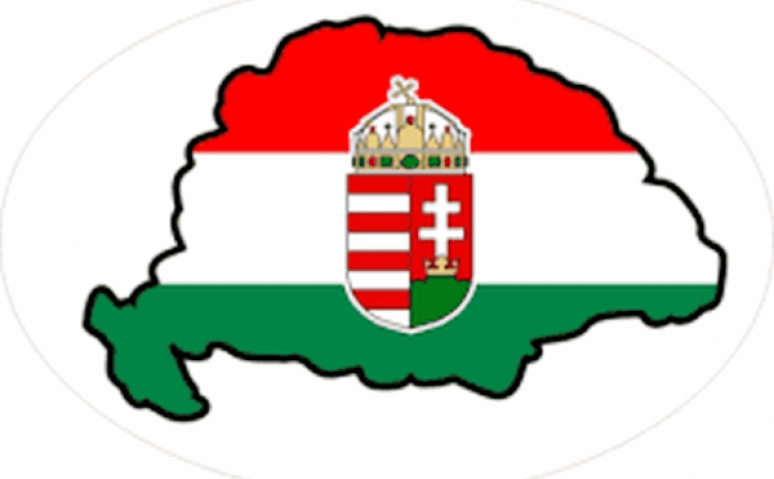 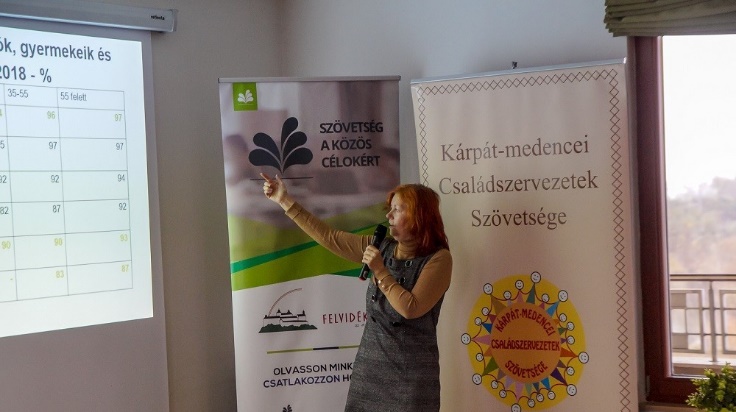 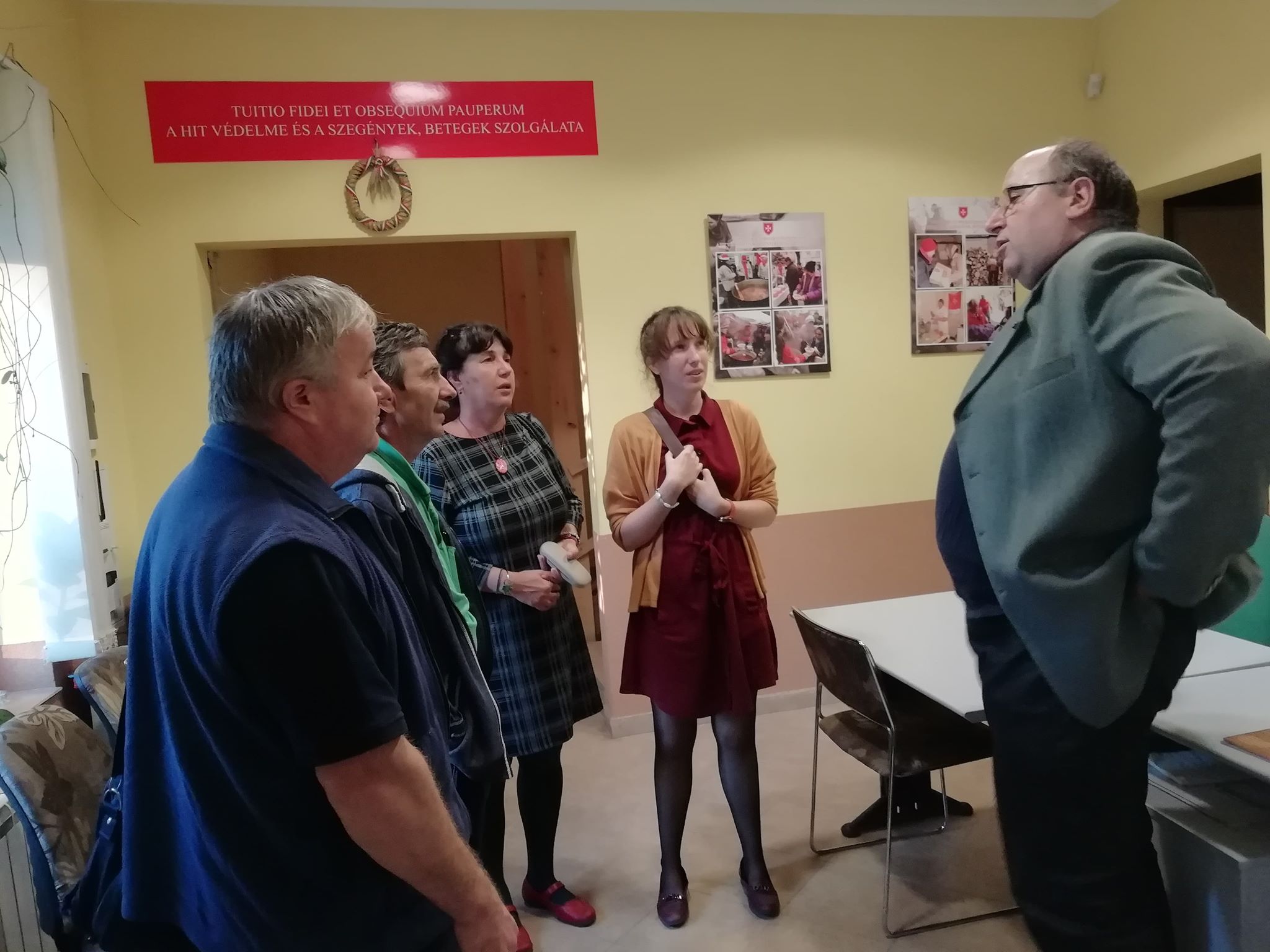 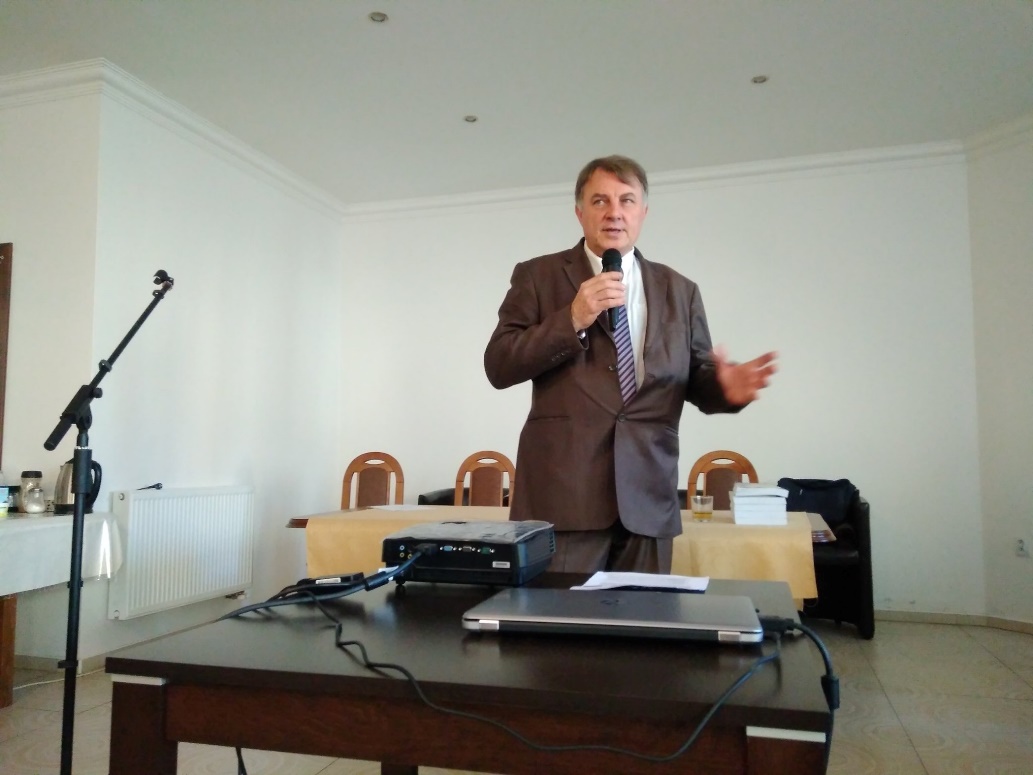 Családi életre nevelés- 30 órás tréning2019. 07.11-14.
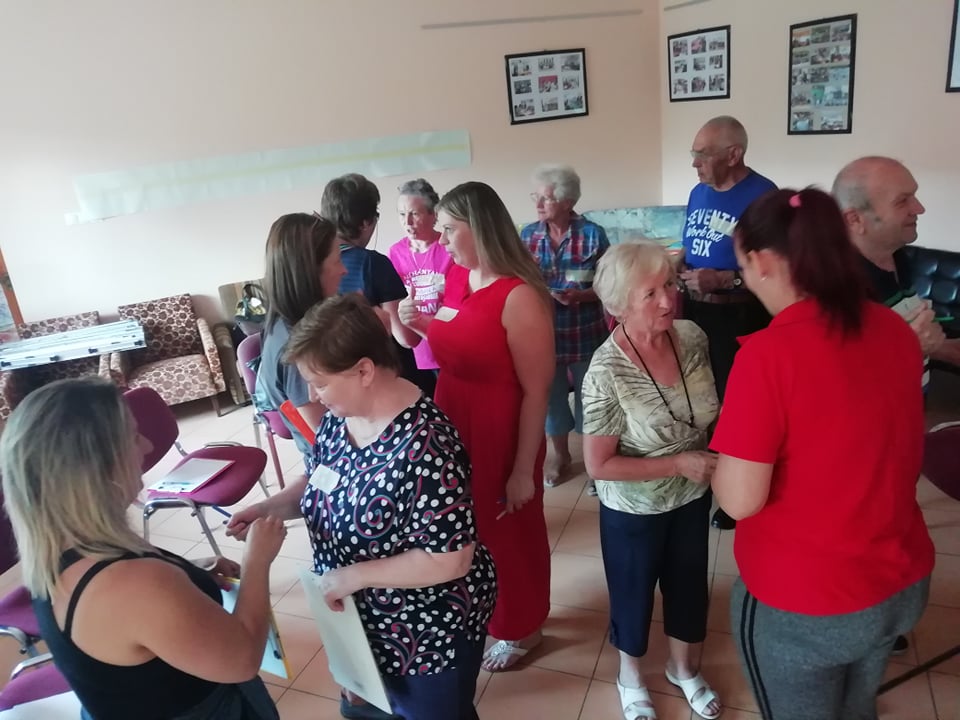 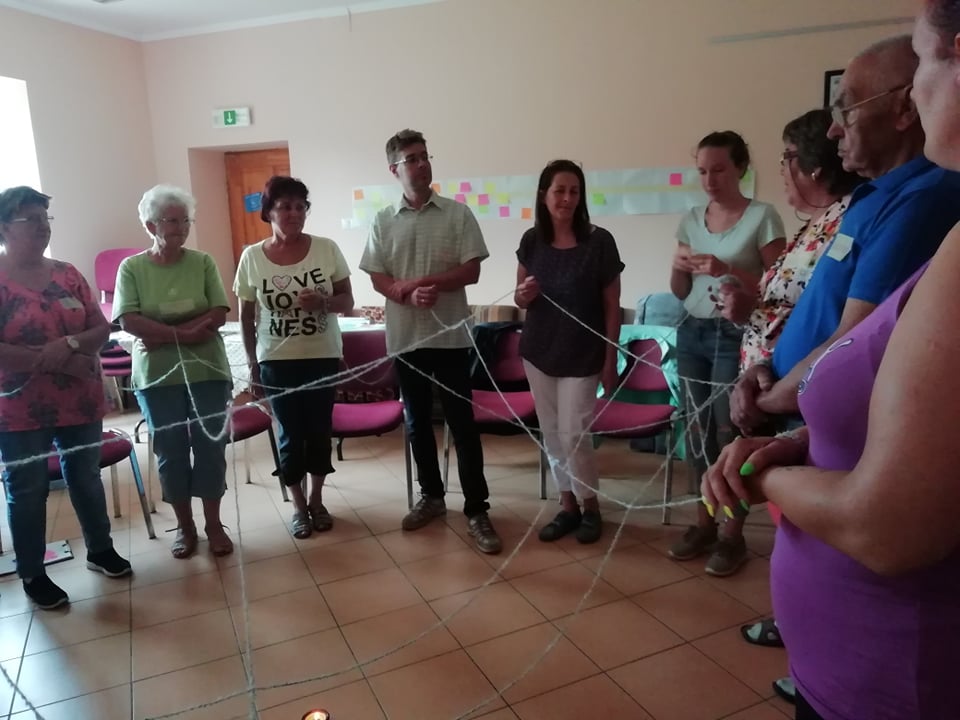 KISÉRTÉKŰ ESZKÖZÖK BESZERZÉSE
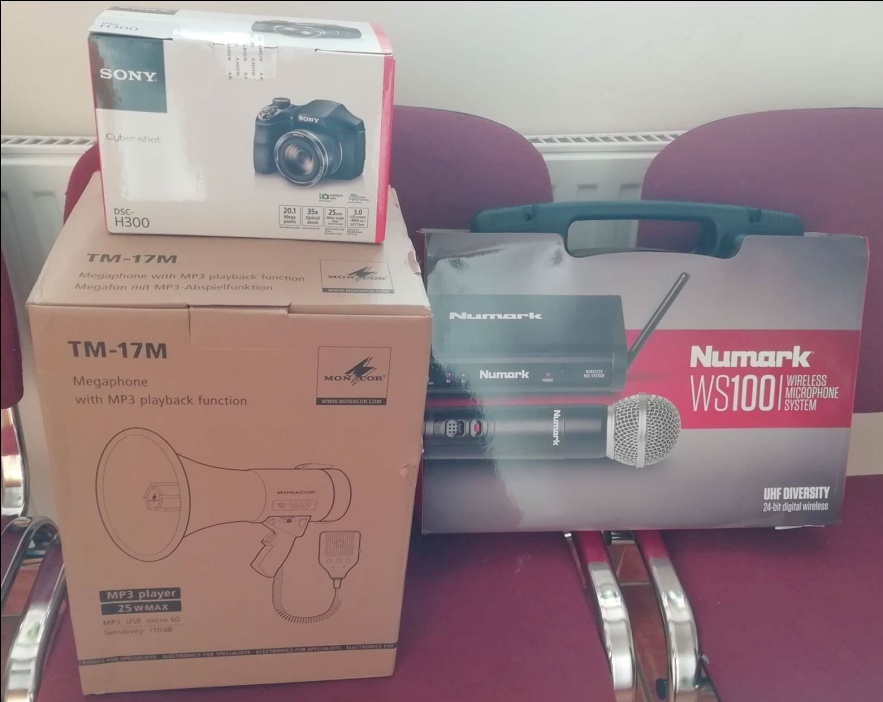 1 db megafon-szócső 
 
1 db  fénymásolóló- nyomtató

1 db digitális fényképezőgép 

1 db vetítővászon 

1 db vezeték nélküli mikrofon szett
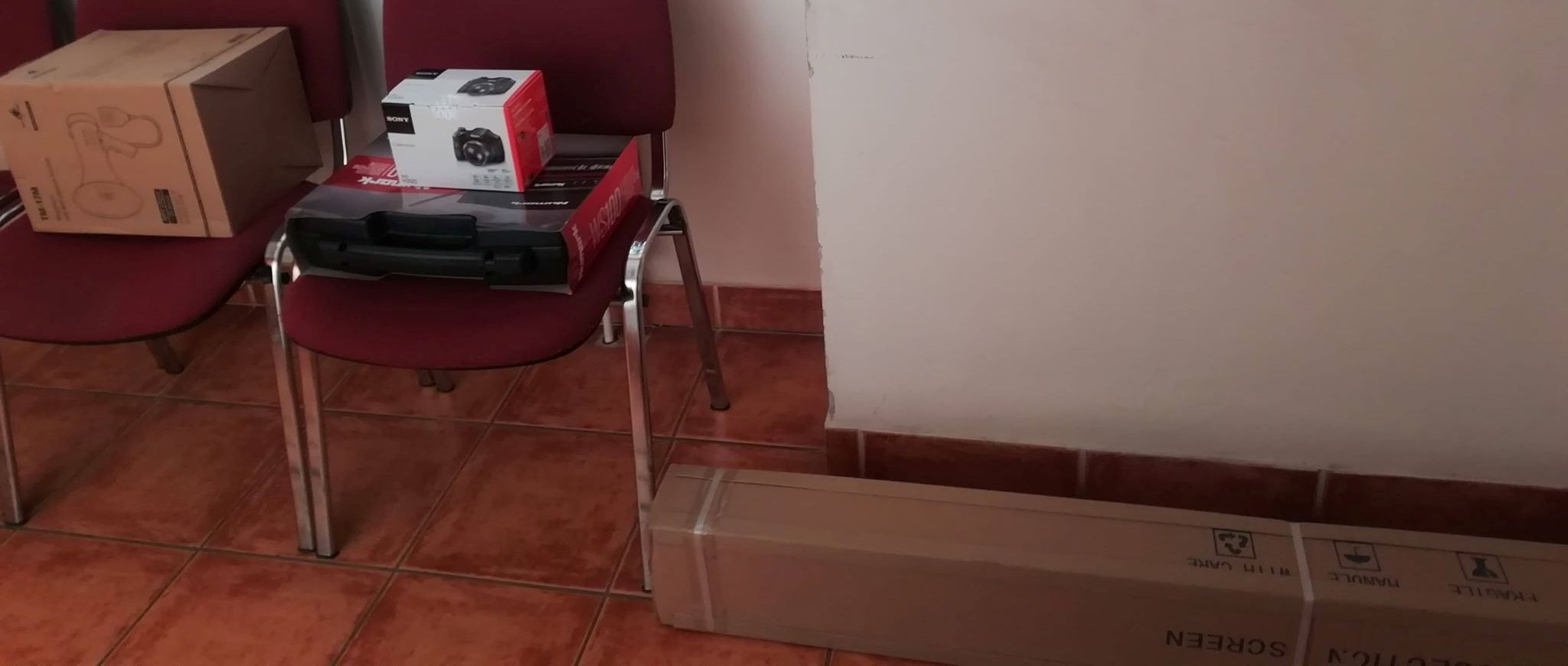 HONLAPFEJLESZTÉS      http://tivane.csip.hu/ és ORIGO DOKUMENTÁCIÓS RENDSZER kialakítása a honlapon
PROJEKT PROSPEKTUS elékszítése
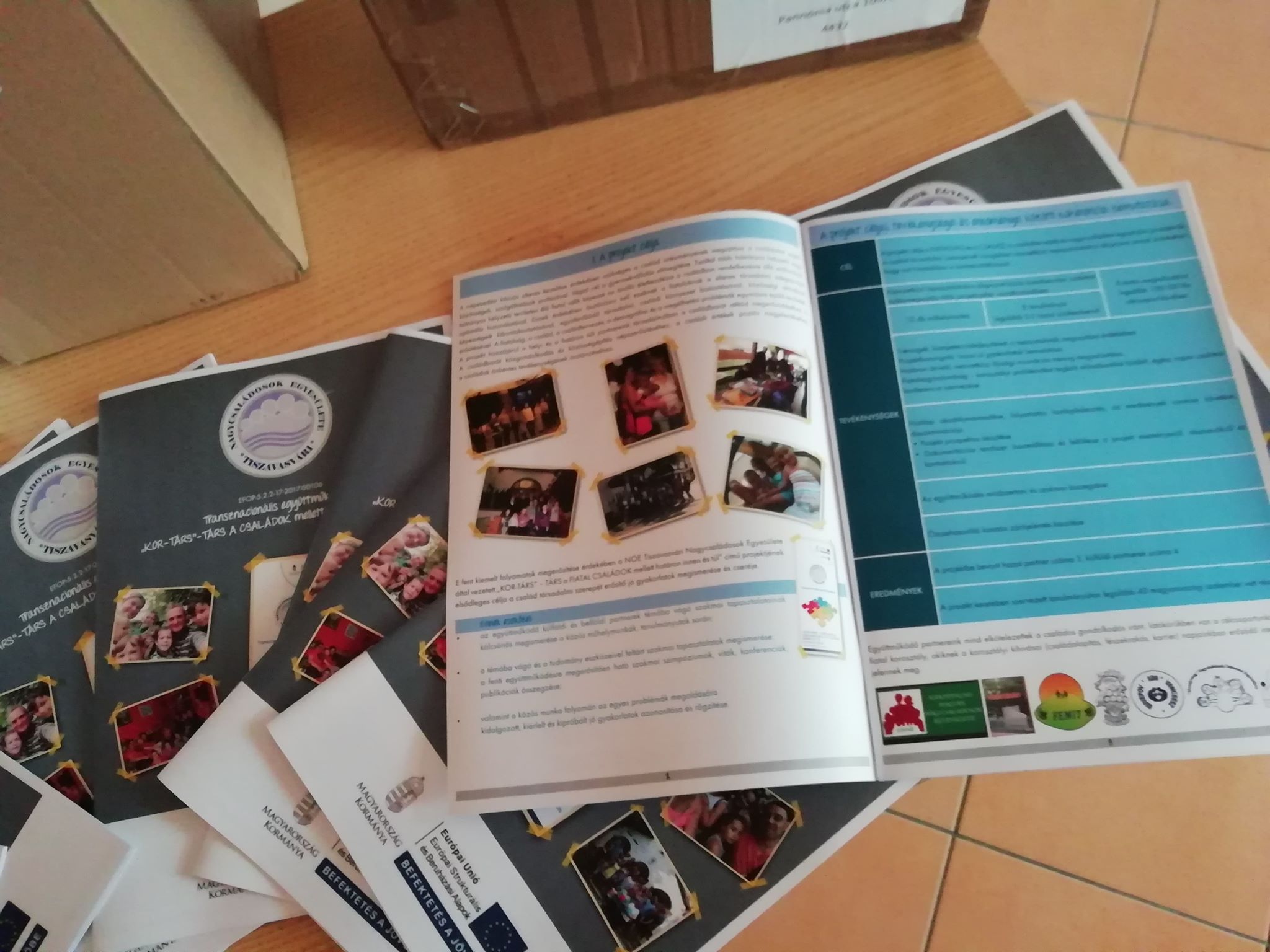 Záró- kick off meeting megbeszélés
FIATALSÁG= BOLONDSÁG?ZÁRÓKONFERENCIA ELŐKÉSZÍTÉSE
Disszeminációs élményfilm
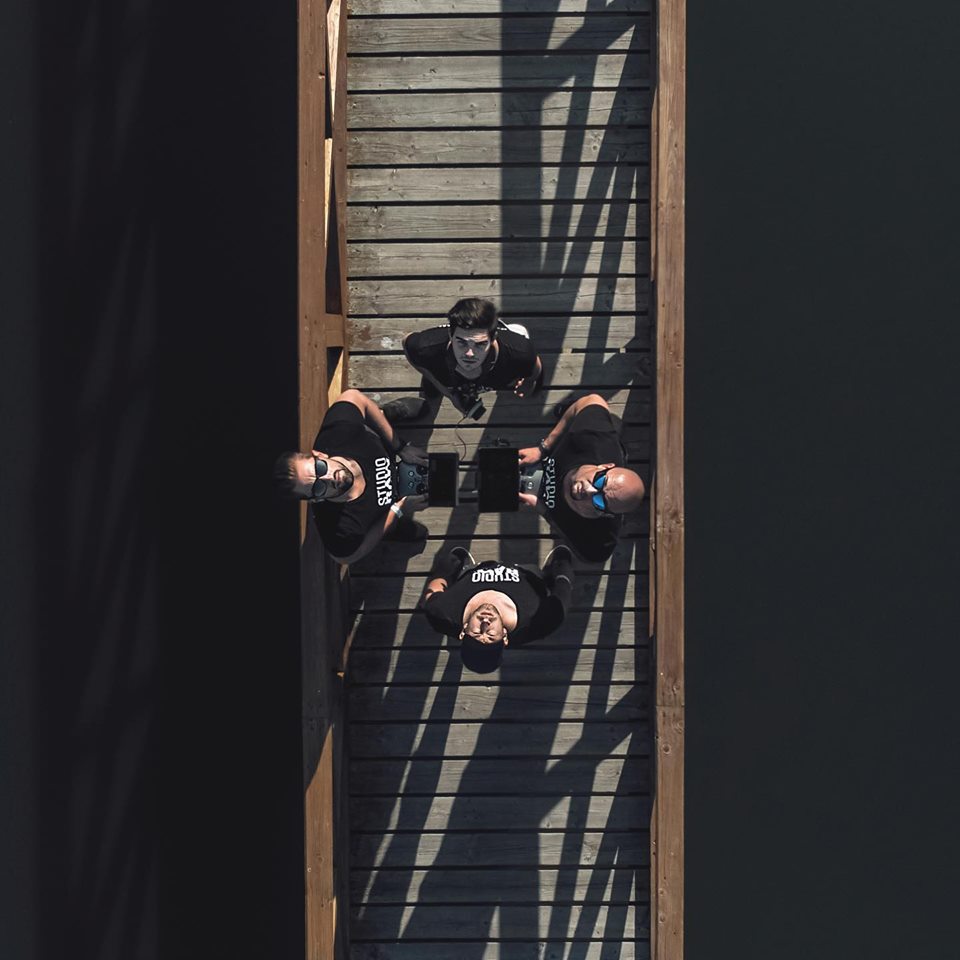 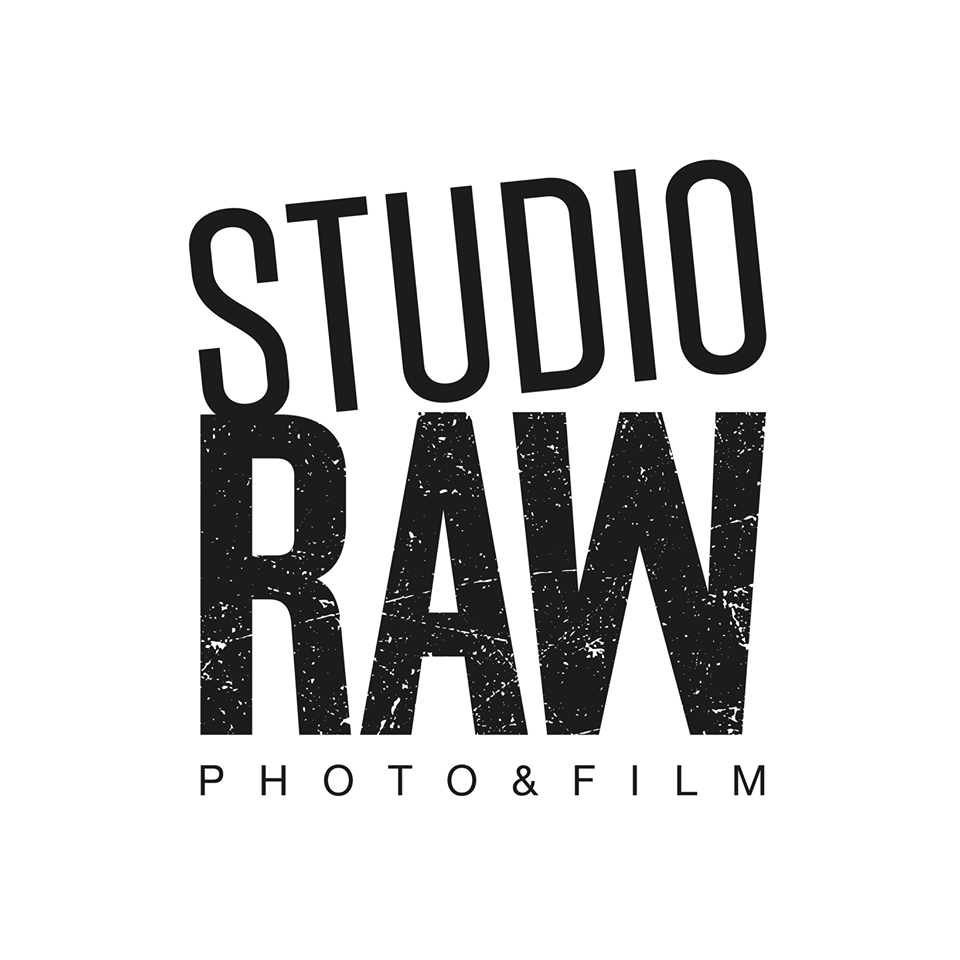 KISFILMÜNK FŐSZEREPLŐI: A SZABÓ CSALÁD
Most      lássuk a filmet!
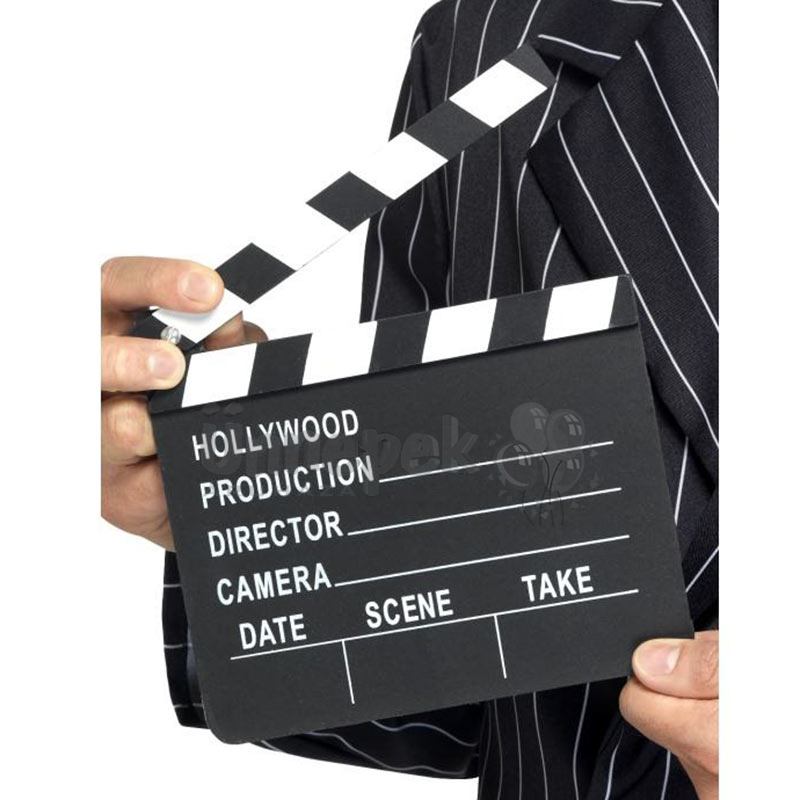 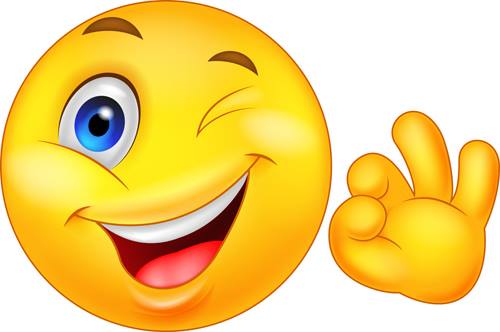